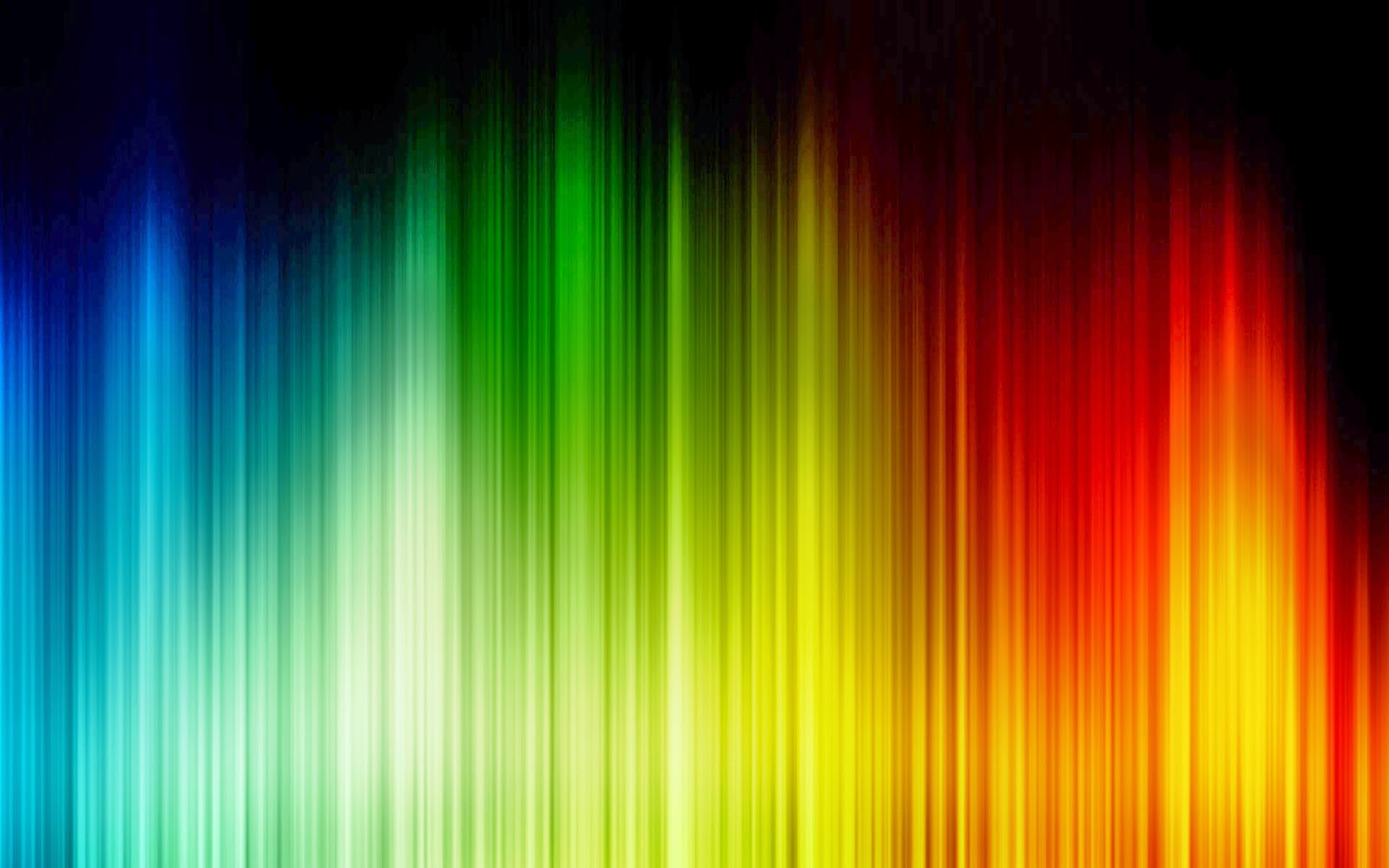 Engineering 
single and N-photon emission from frequency resolved correlations
Elena del Valle
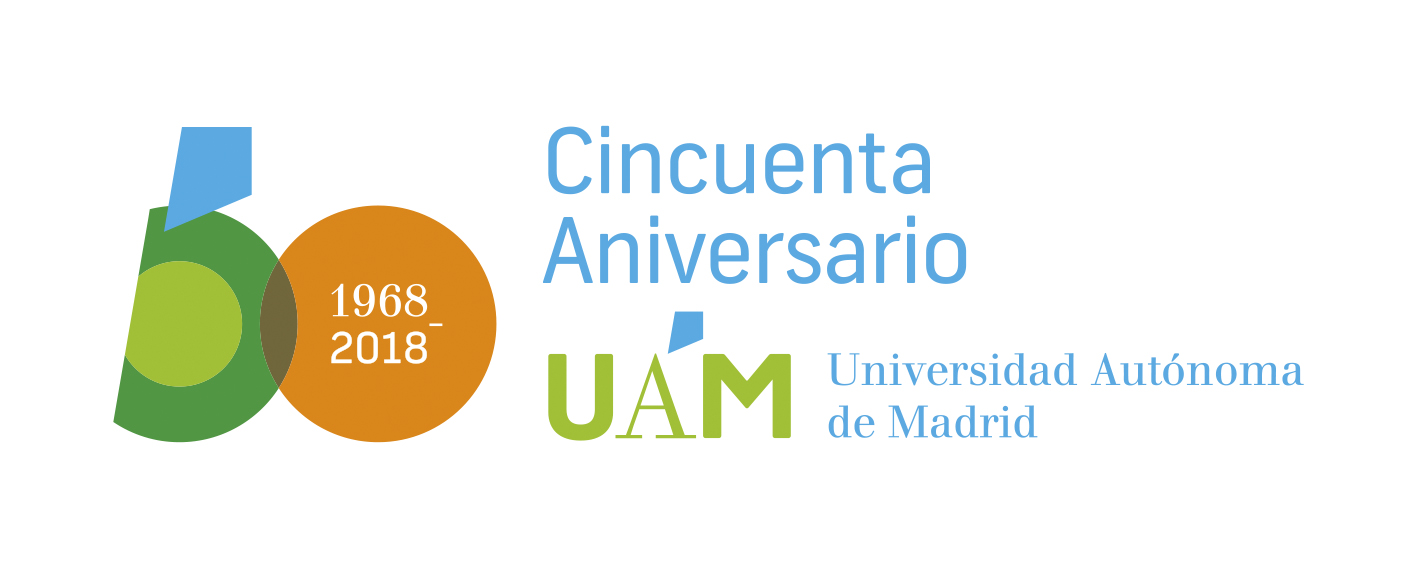 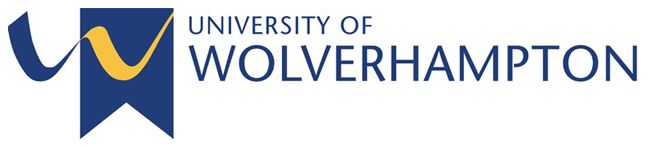 My theory group
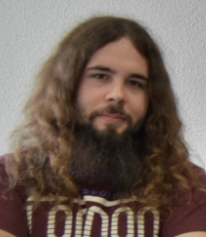 Eduardo 
Zubizarreta 
Casalengua
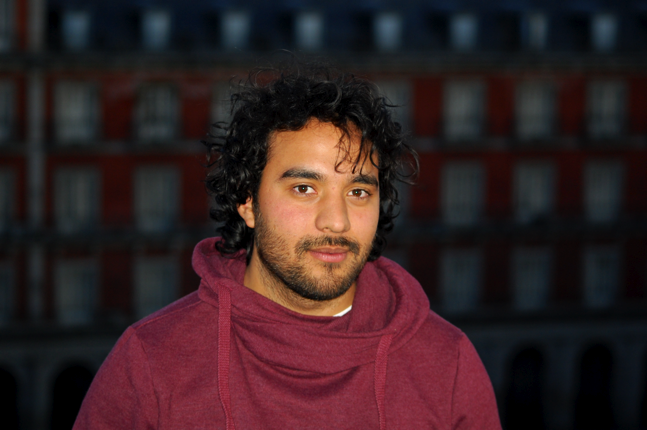 Dr. Juan Camilo 
López 
Carreño
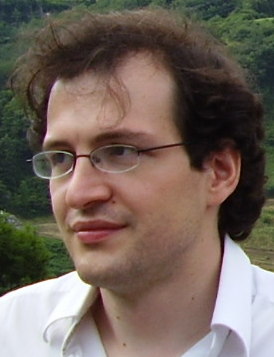 Prof. Fabrice 
Laussy
Outline
TOOL: Frequency and time resolved correlations

Temporal correlations (relationship between photons) where photons are defined by their colour

			 How to measure, compute & interpret them		



APPLICATIONS in Resonance Fluorescence: 


N-photon emitter or bundler  (high driving)



Single photon emitter with subnatural linewidth (low driving)
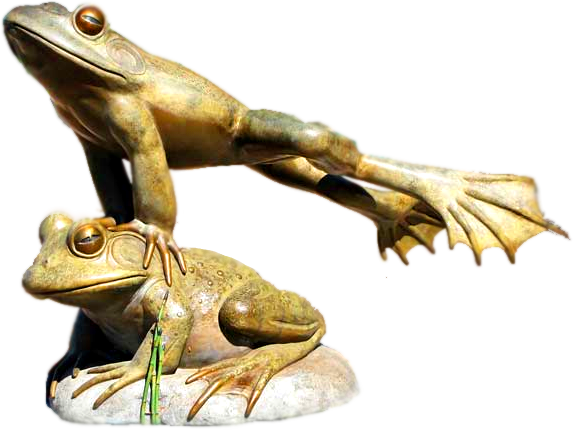 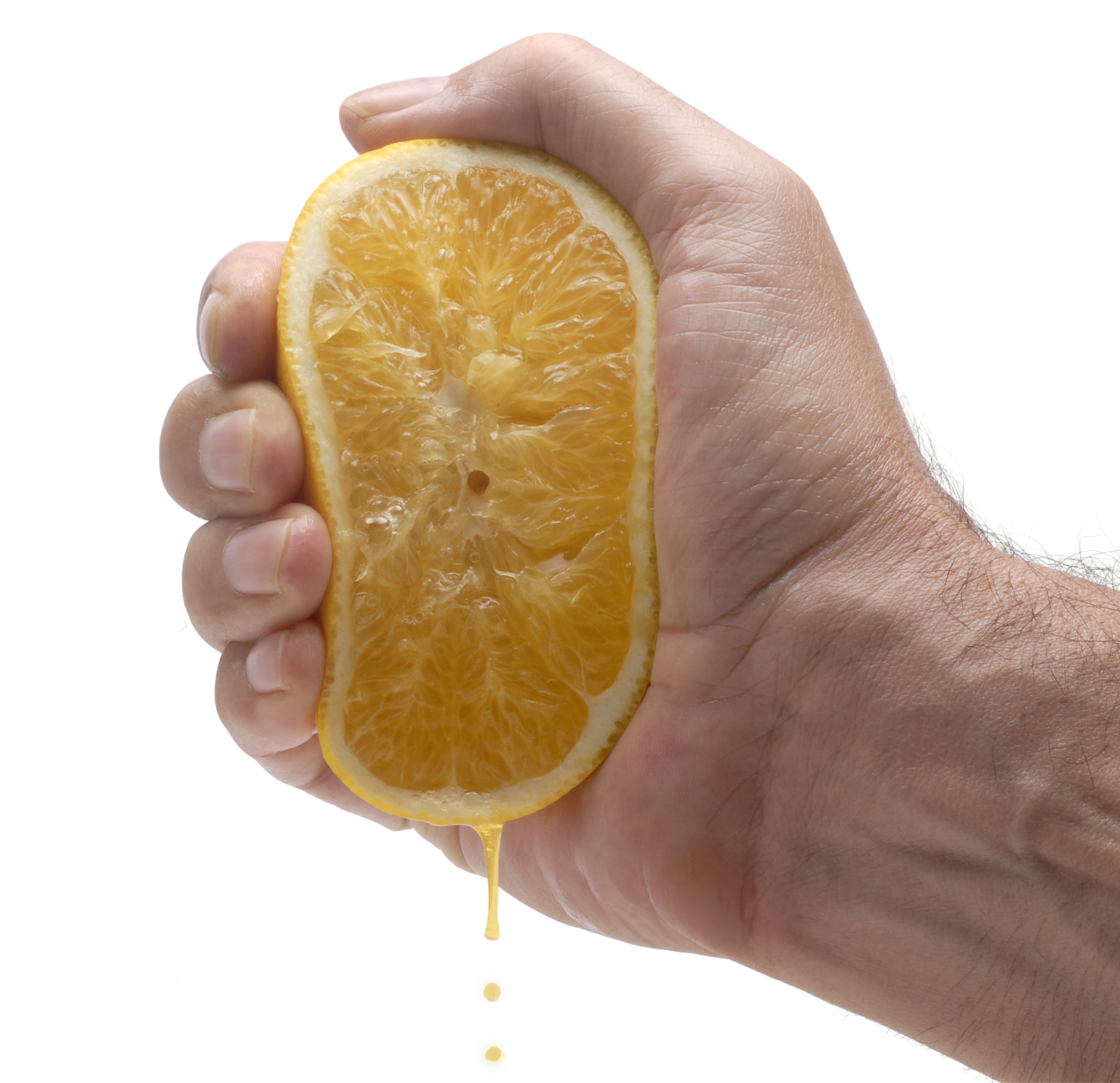 Outline
TOOL: Frequency and time resolved correlations

Temporal correlations (relationship between photons) where photons are defined by their colour

			 How to measure, compute & interpret them
One-photon spectrum or PL spectrum
photon counting
&
detection
probability to emit 
one photon at frequency w ?
= frequency detector resolution 
or filtering window
One-photon spectrum or PL spectrum
photon counting
&
detection
probability to emit 
one photon at frequency w ?
Two-photon correlations or second order coherence function
coincidence
counting
&
detection
probability to emit 
two photons delayed by t ?
Hanbury-Brown and Twiss setup: 

Are photons introverts or extroverts?
= frequency detector resolution 
or filtering window
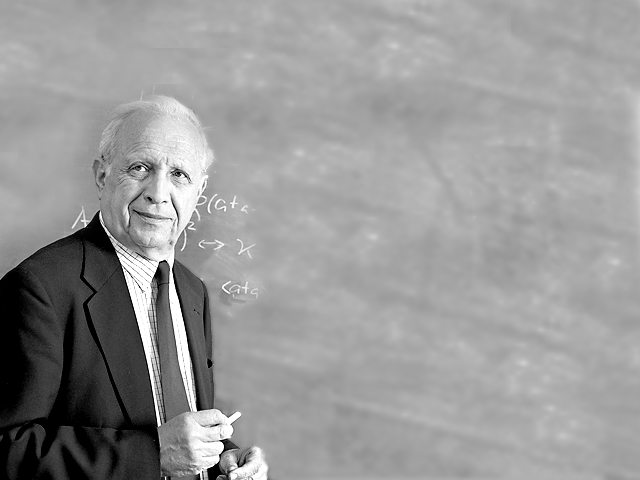 Second order coherence function
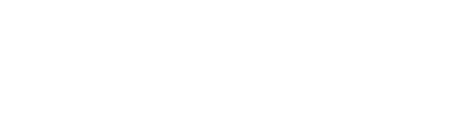 At zero delay between the photons…
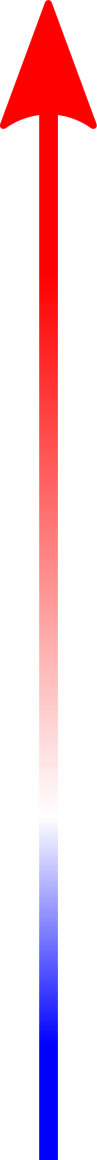 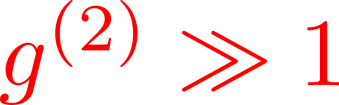 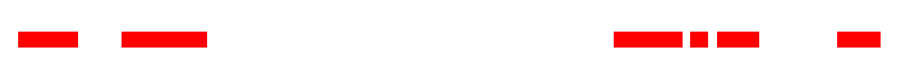 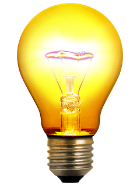 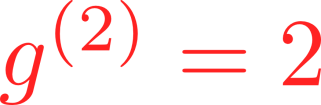 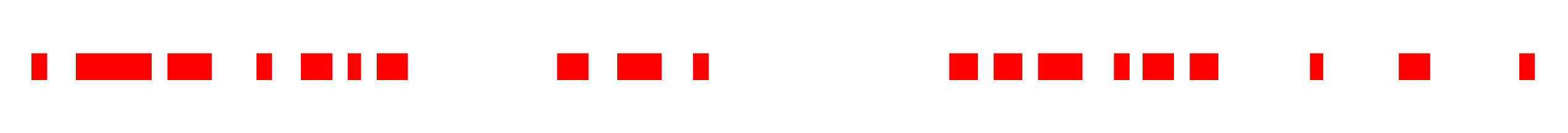 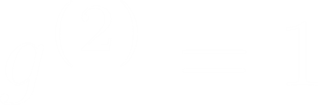 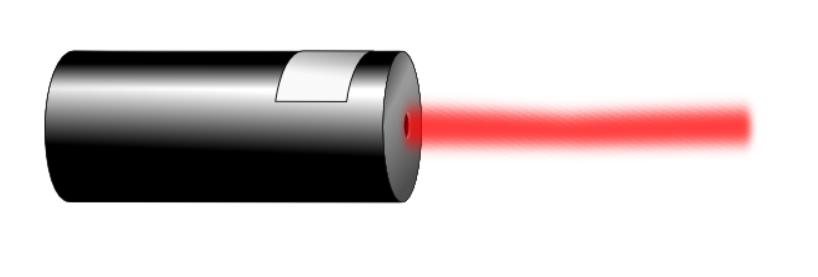 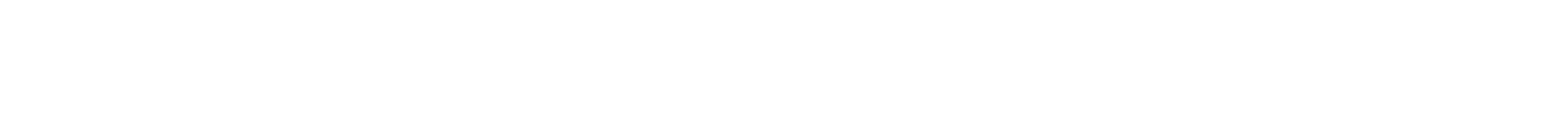 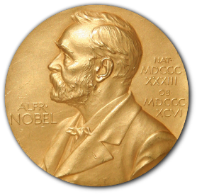 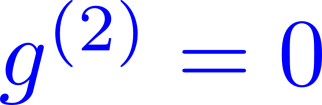 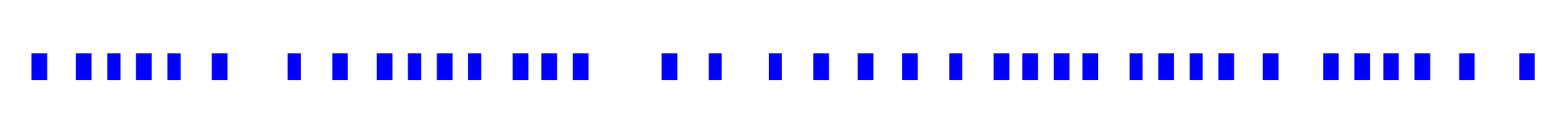 Roy Glauber
Nobel Prize 2005
Two-photon correlations, time and frequency resolved
filters
coincidence
counting
&
detection
probability to detect 
two photons 
delayed by t at w1 and w2 ?
Frequency-resolved second order coherence function: 

Intensity-intensity correlations 
between two windows of the PL spectrum
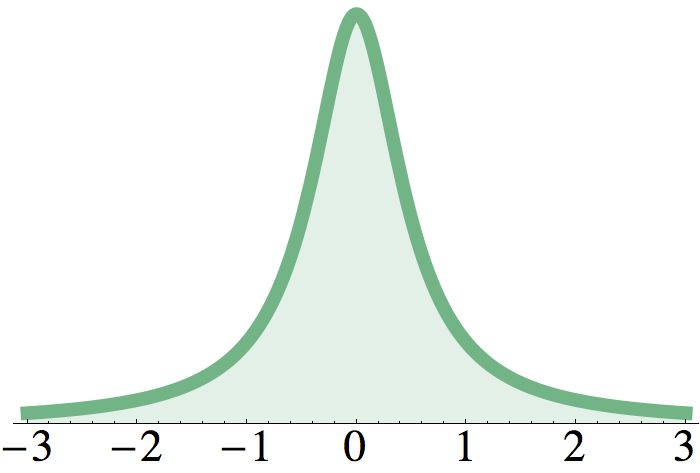 What is the role/effect of detection?

How to compute them?
= time detector resolution
Experimental filtering & cross-correlations in cavity-QED
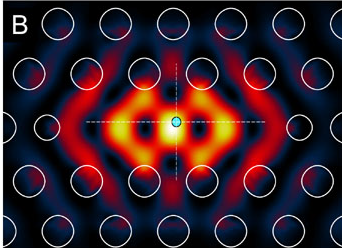 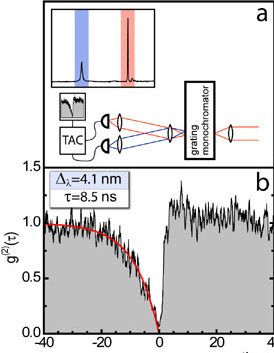 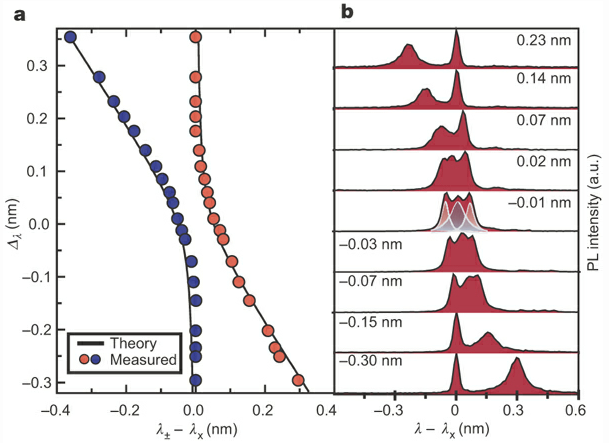 Quantum nature of a strongly coupled single quantum dot–cavity system
K. Hennessy et al., Nature 445, 896 (2007)
Theory
Theoretically challenging: 

L. Knöll and G. Weber, J. Phys. B 19, 2817 (1986)
K. Joosten and G. Nienhuis, J. Opt. B 2, 158 (2000)
G. Bel and F. L. H. Brown, Phys. Rev. Lett. 102, 018303 (2009)
Via input-output formalism, convolution with detectors:
4!/2 = 12 independent correlators (time orders) with their specific integrating regions	

Each requires Quantum Regression Theorem 3 times

Very difficult to generalise to N photon correlations
Theory
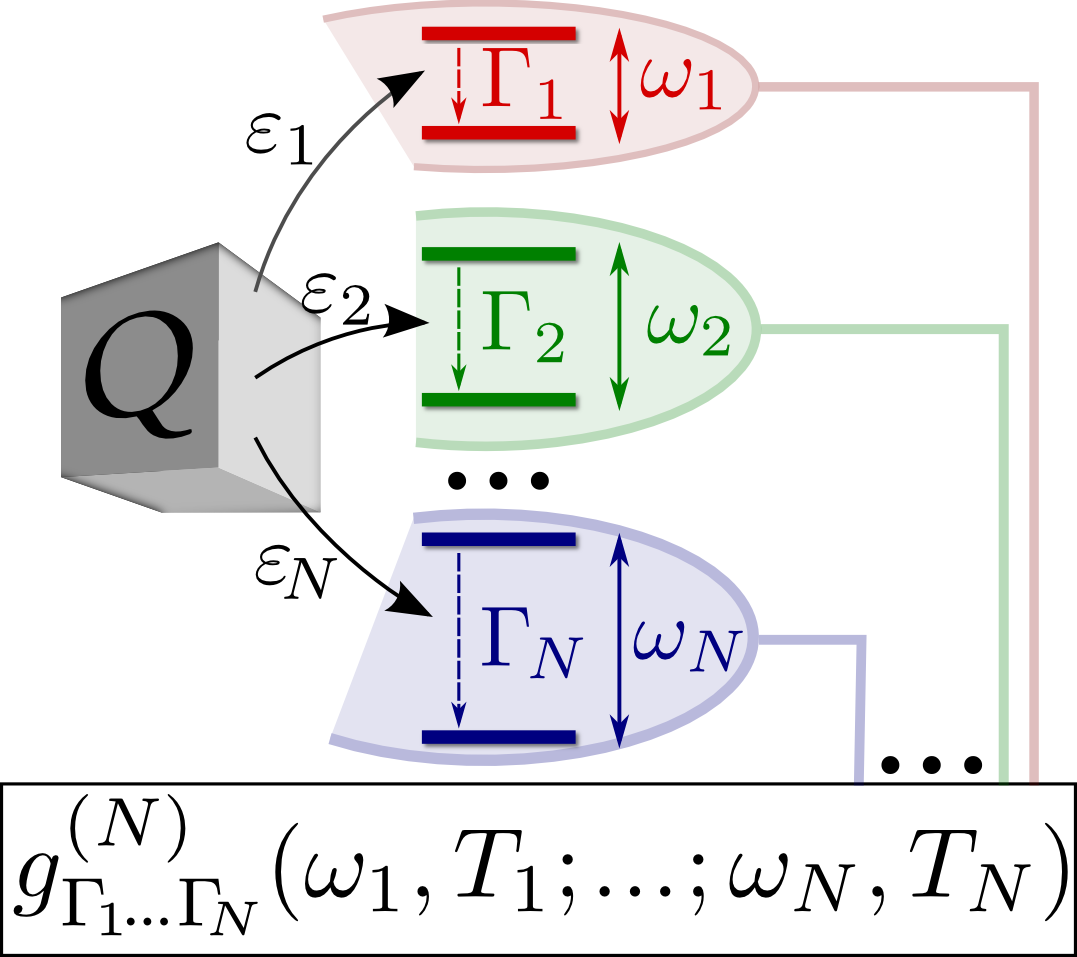 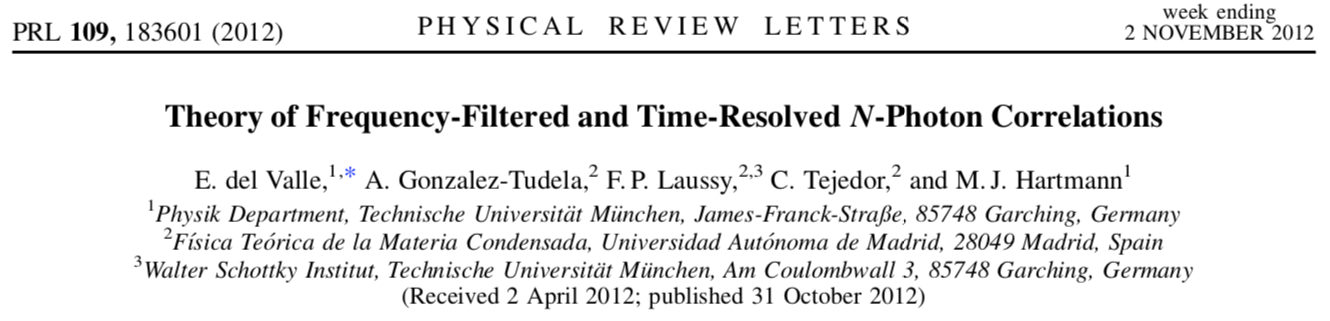 We propose a general theory including filter/detectors (= “sensors”) in the dynamics:
We solve the full system in the weak coupling limit with the sensors  the system dynamics is unperturbed

We apply the quantum regression theorem only once & no integrals to make!

For  t = 0  we only need to look at one-time correlations

We recover exactly the integral result & the proof provides a perturbation approach and formulas
Simple, general and escalable method!
Theory
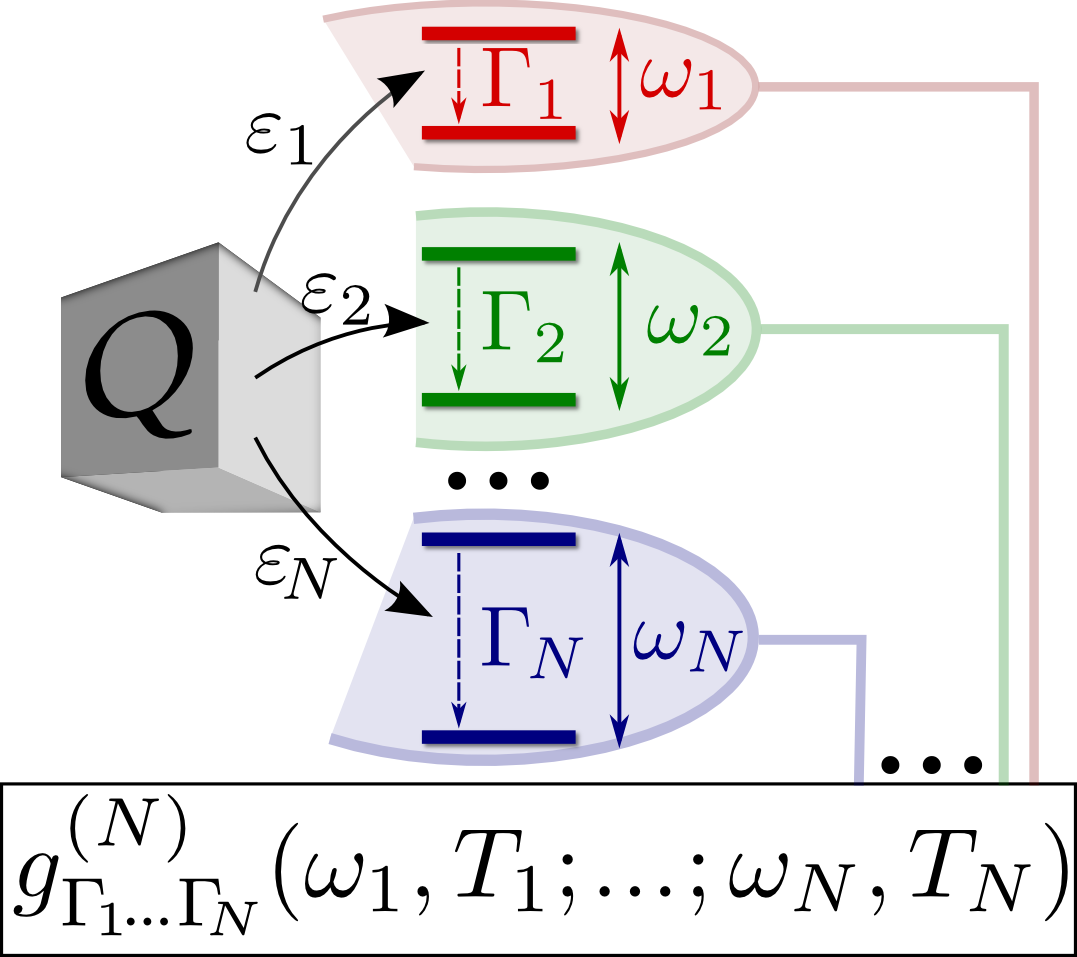 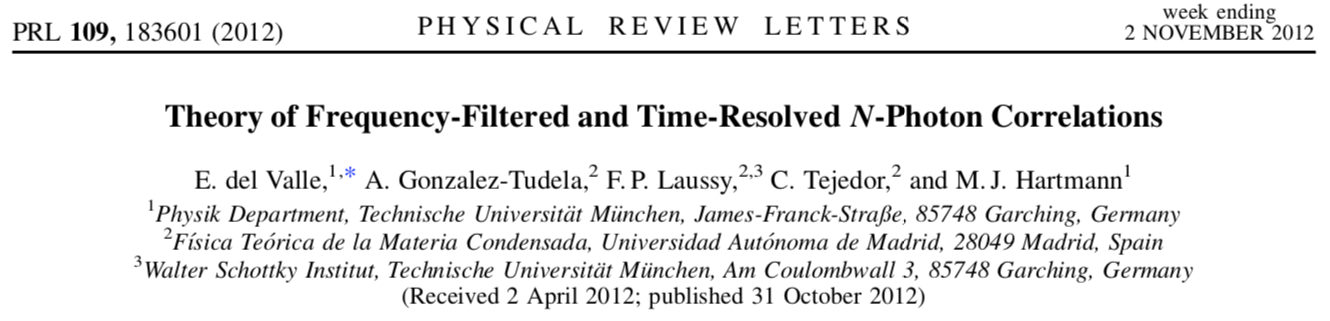 General theory valid for

Any number of photons (not only two as in previous studies)
Any quantum open system (not only simple limiting cases)
Steady-state situations under continuous excitation or time dynamics

Computationally powerful and efficient 

Includes self-consistently the fundamental detector uncertainty or filtering resolution 
	(in time/frequency according to Heisenberg uncertainty principle)
Outline
TOOL: Frequency and time resolved correlations

Temporal correlations (relationship between photons) where photons are defined by their colour

			 How to measure, compute & interpret them		



APPLICATIONS in Resonance Fluorescence: 


N-photon emitter or bundler  (high driving)
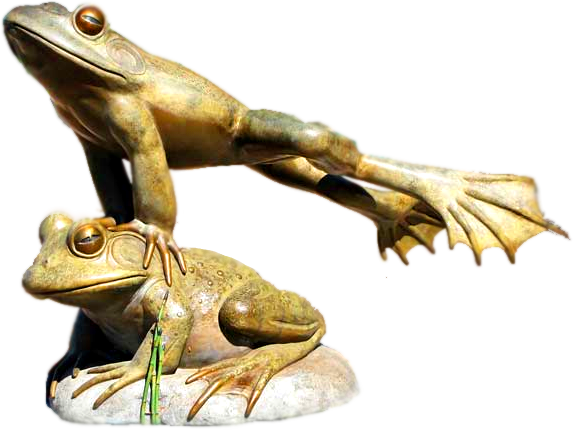 Driving the qubit with a laser (light-matter strong-coupling)
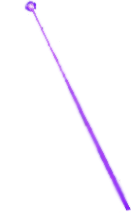 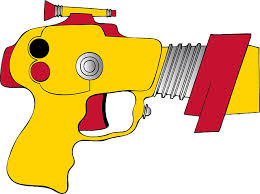 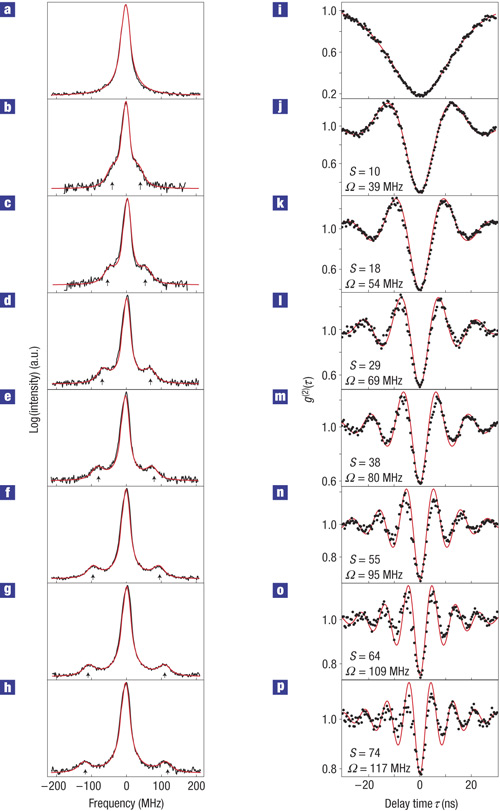 Atoms:
qubit
Superconducting qubits:
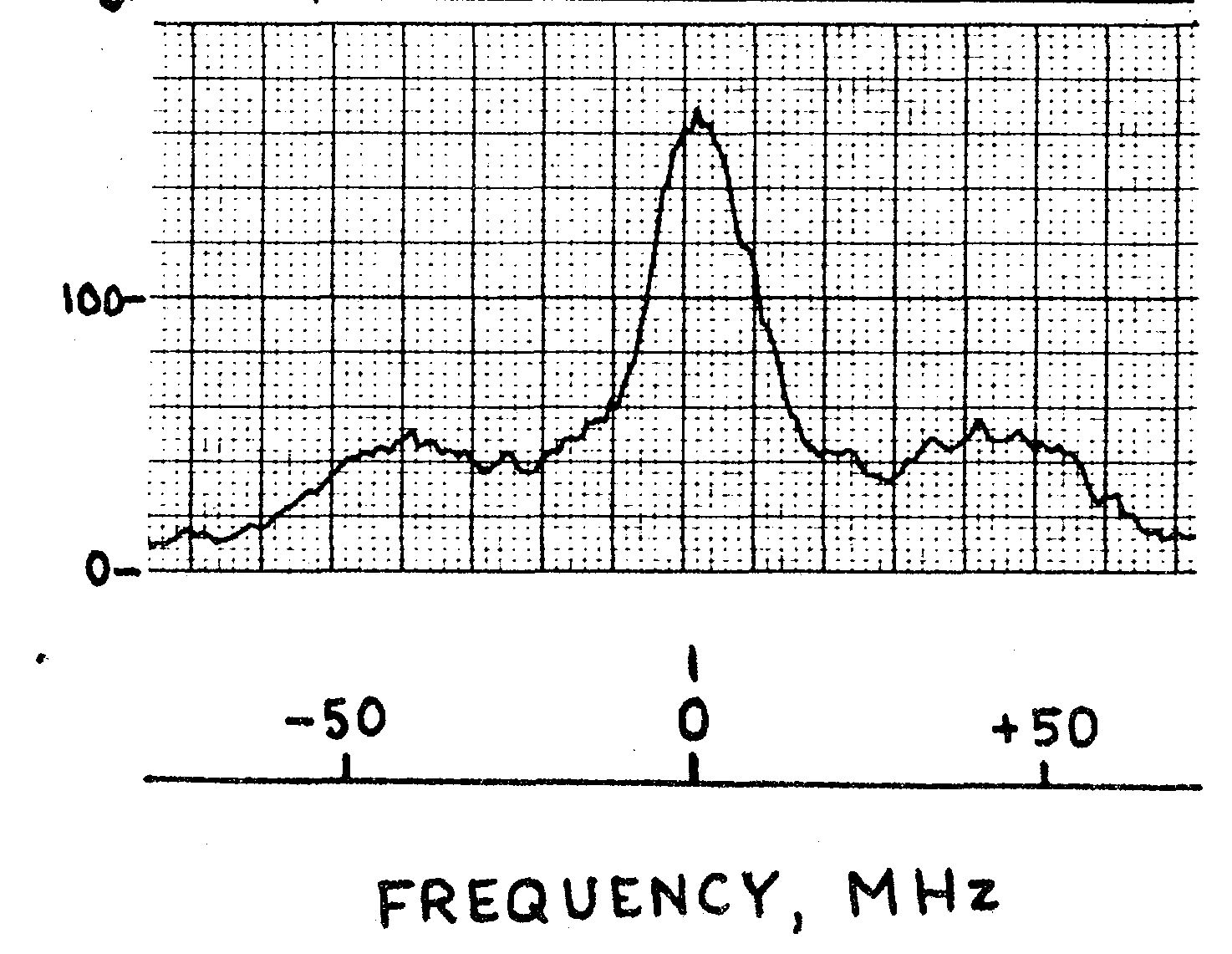 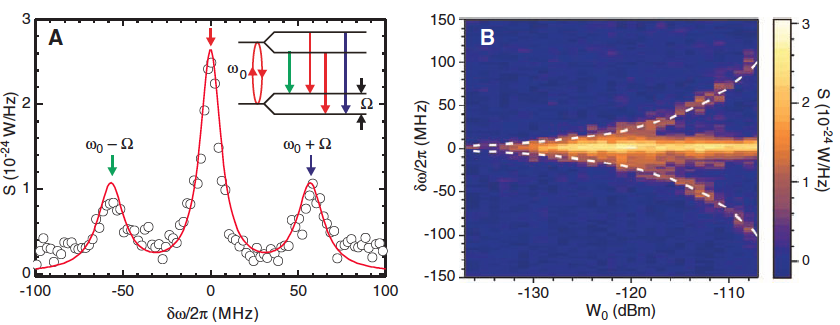 Wu et al. 
Phys. Rev. Lett. 35, 
1426 (1975)
The Mollow Triplet
A molecule:
Wrigge et al. 
Nature Phys. 4, 
60 (2008)
With a 
quantum dot:
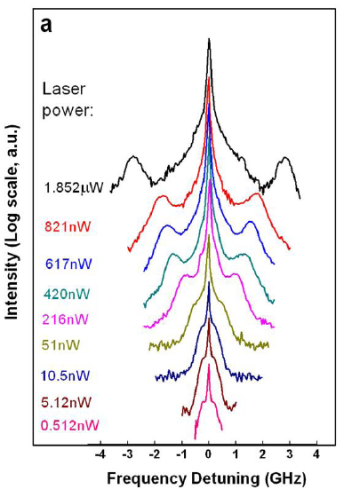 Astafiev et al. 
Science 12, 840 (2010)
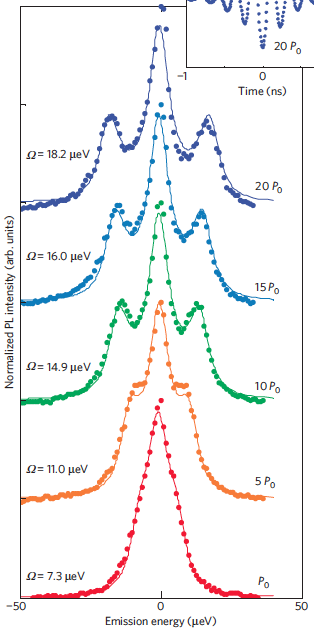 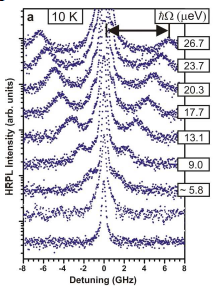 Flagg et al. 
Nature Phys. 5, 
203 (2009)
Vamivakas et al. 
Nature Phys. 5, 198 (2009)
Ates et al. 
Phys. Rev. Lett. 103, 
167402 (2009)
Filtering & cross-correlations of the Mollow triplet
2-photon processes 
(also form a triplet!)
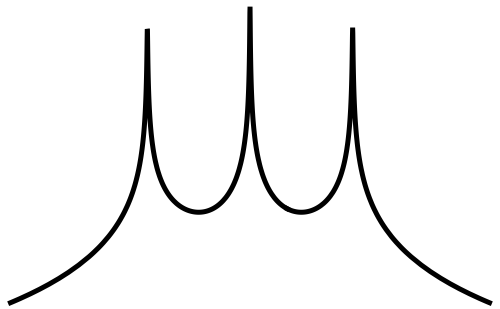 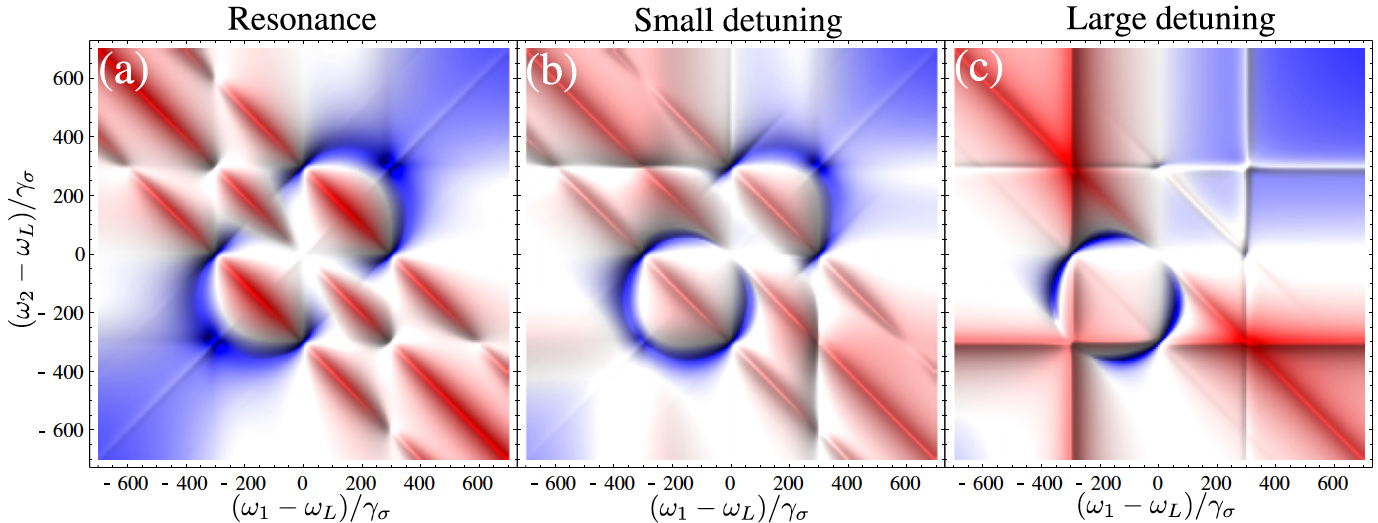 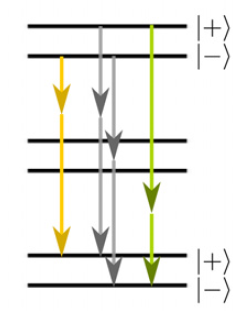 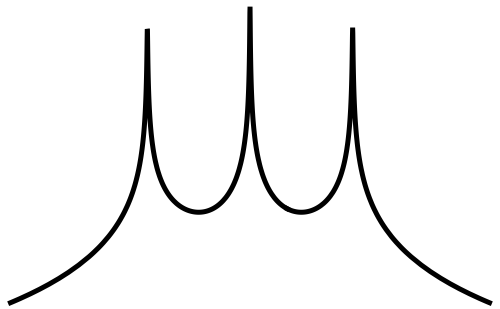 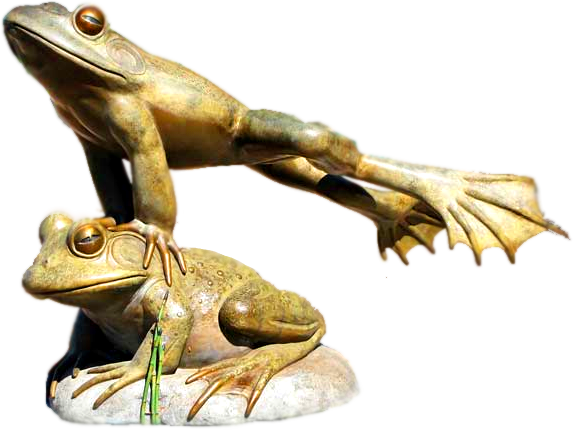 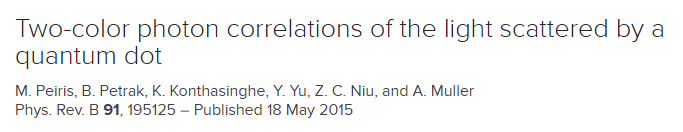 The experiments…
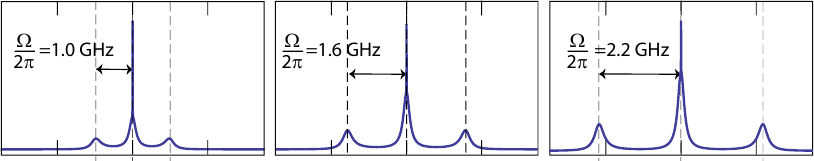 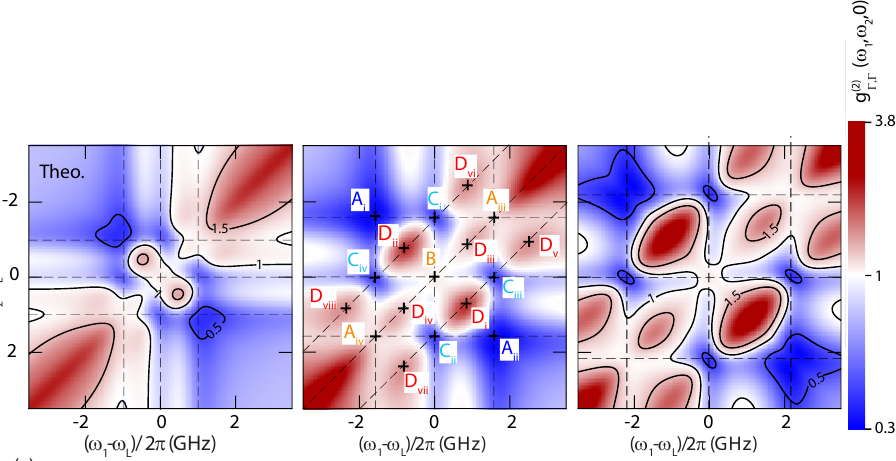 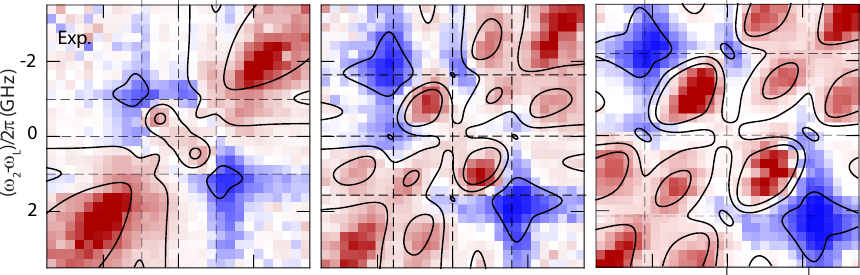 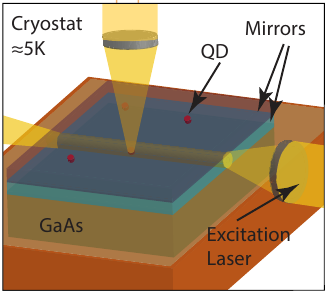 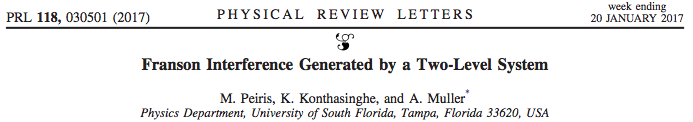 Filtering of the Mollow triplet with a cavity
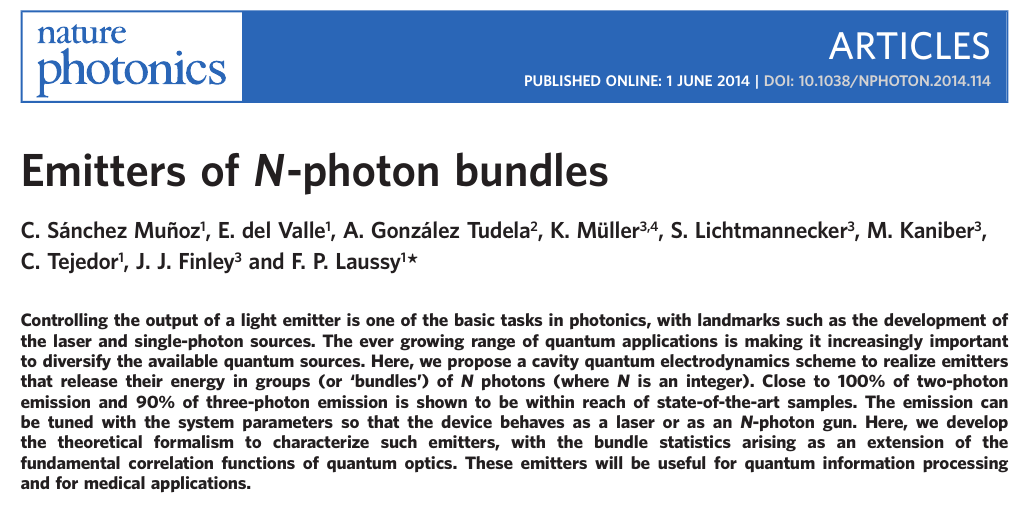 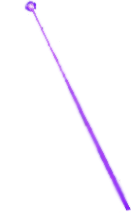 A cavity to Purcell enchance & gather 
the two-photon emission
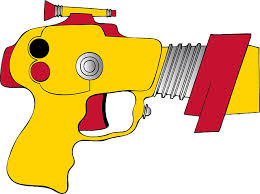 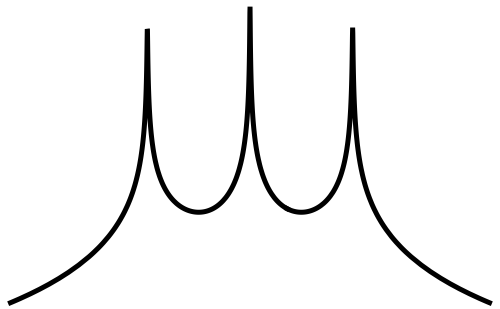 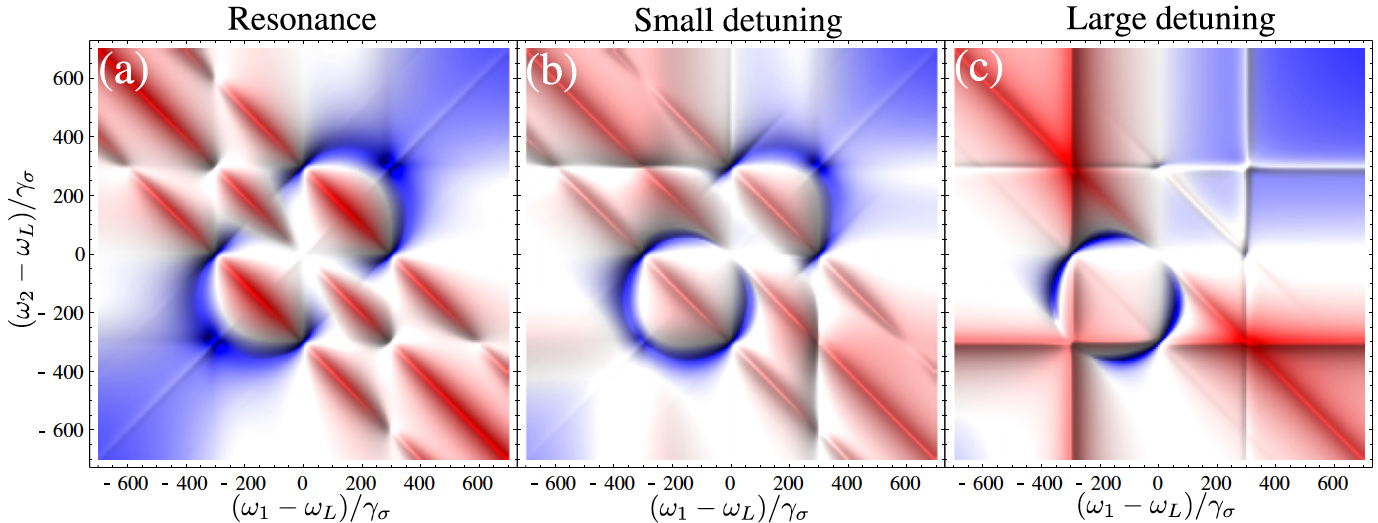 qubit
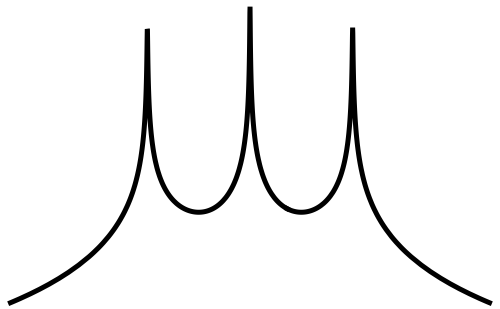 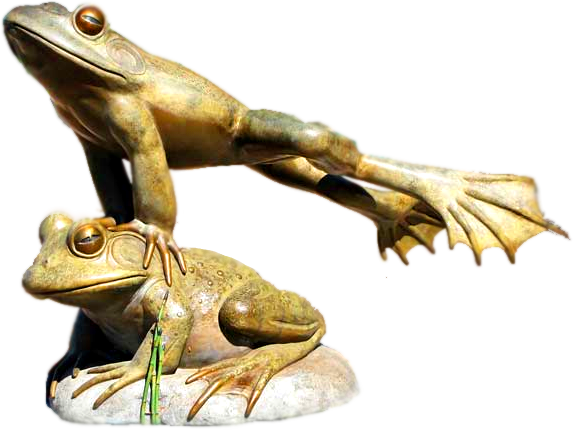 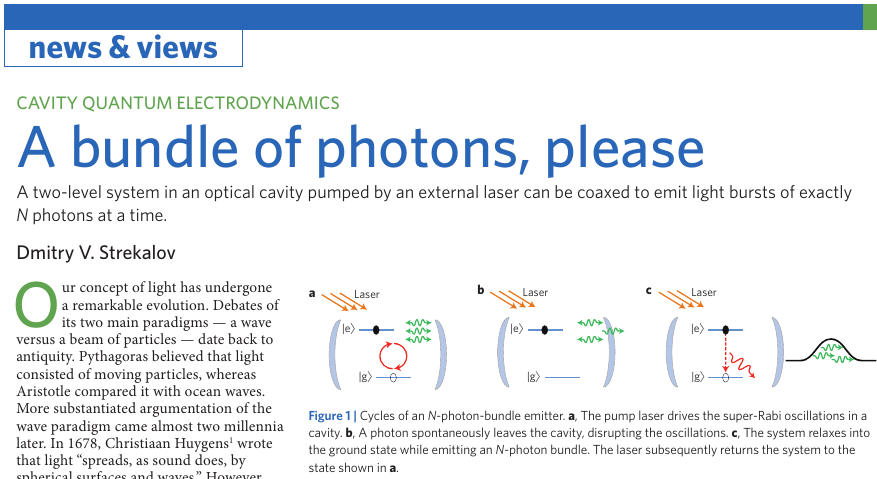 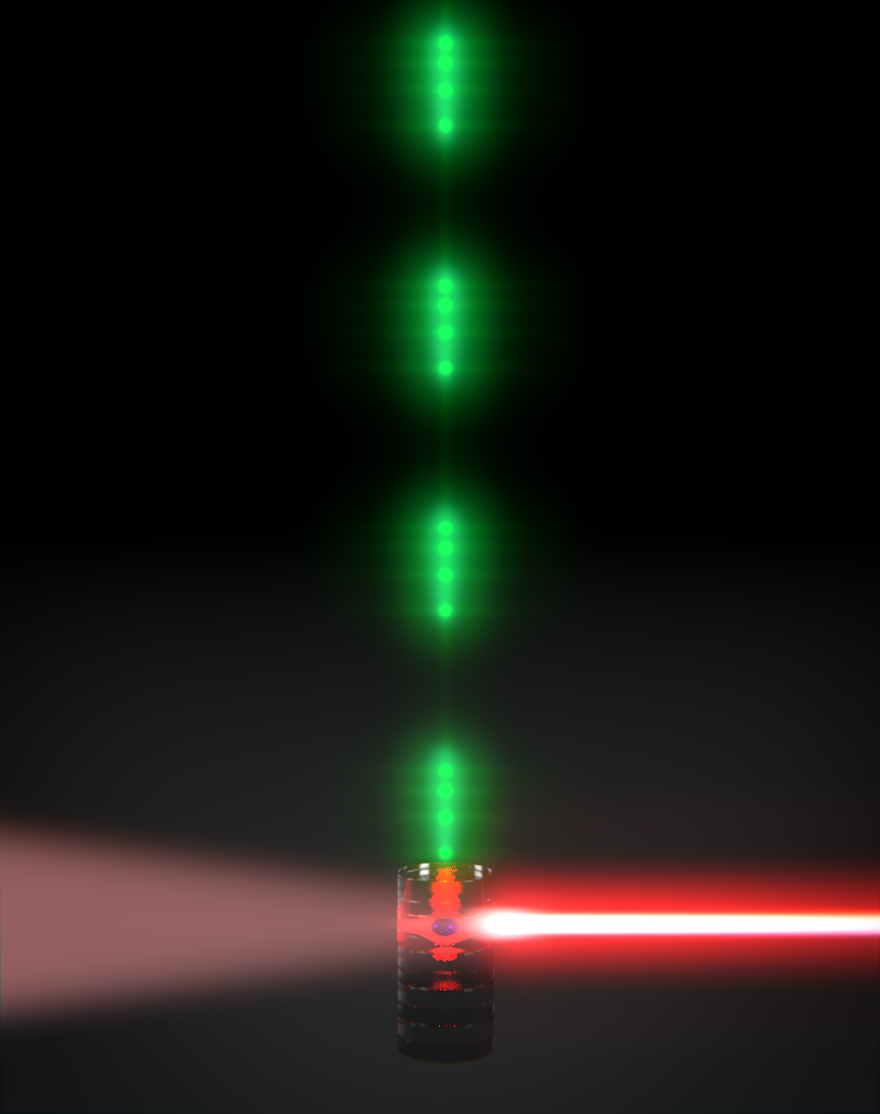 Cavity emission of N-photon states
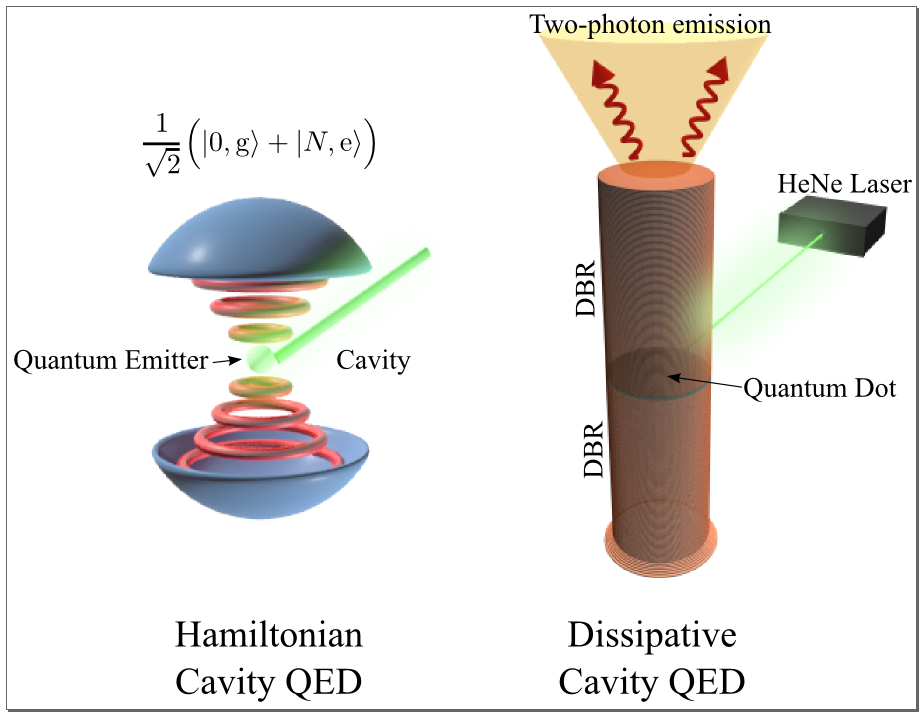 No emission
Montecarlo simulation
Photon pairs
Single photons
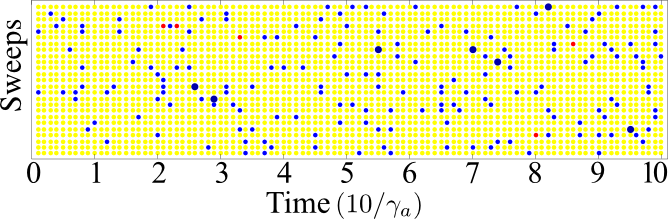 Trajectories
Cavity emission of N-photon states
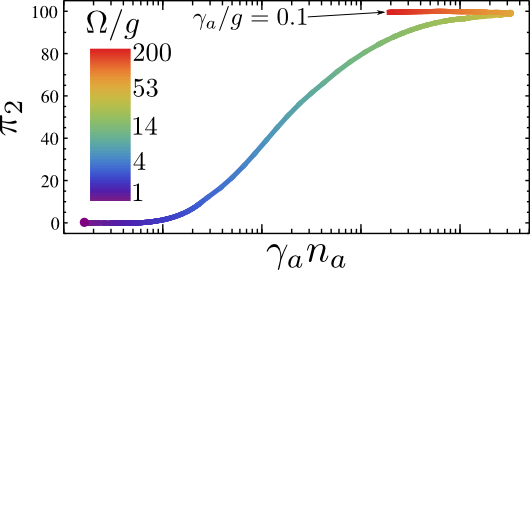 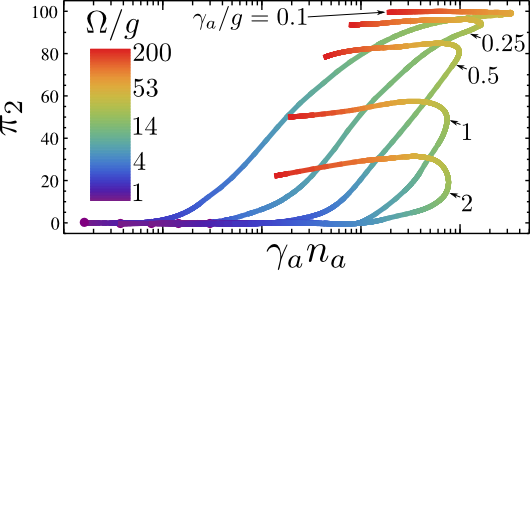 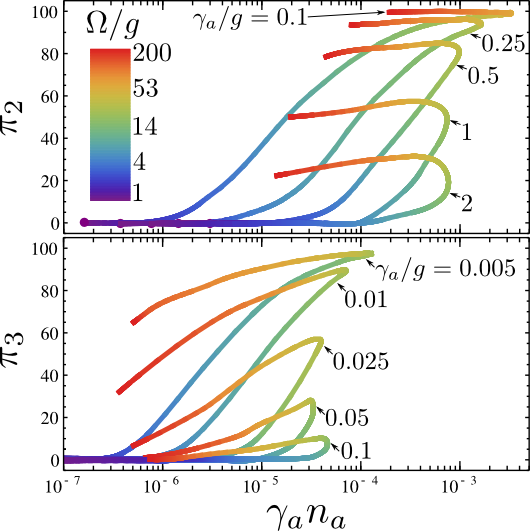 (purity)
 	


 
% of N-photon states 
in the emission
Filtering the cavity emission 
to increase 2-photon purity
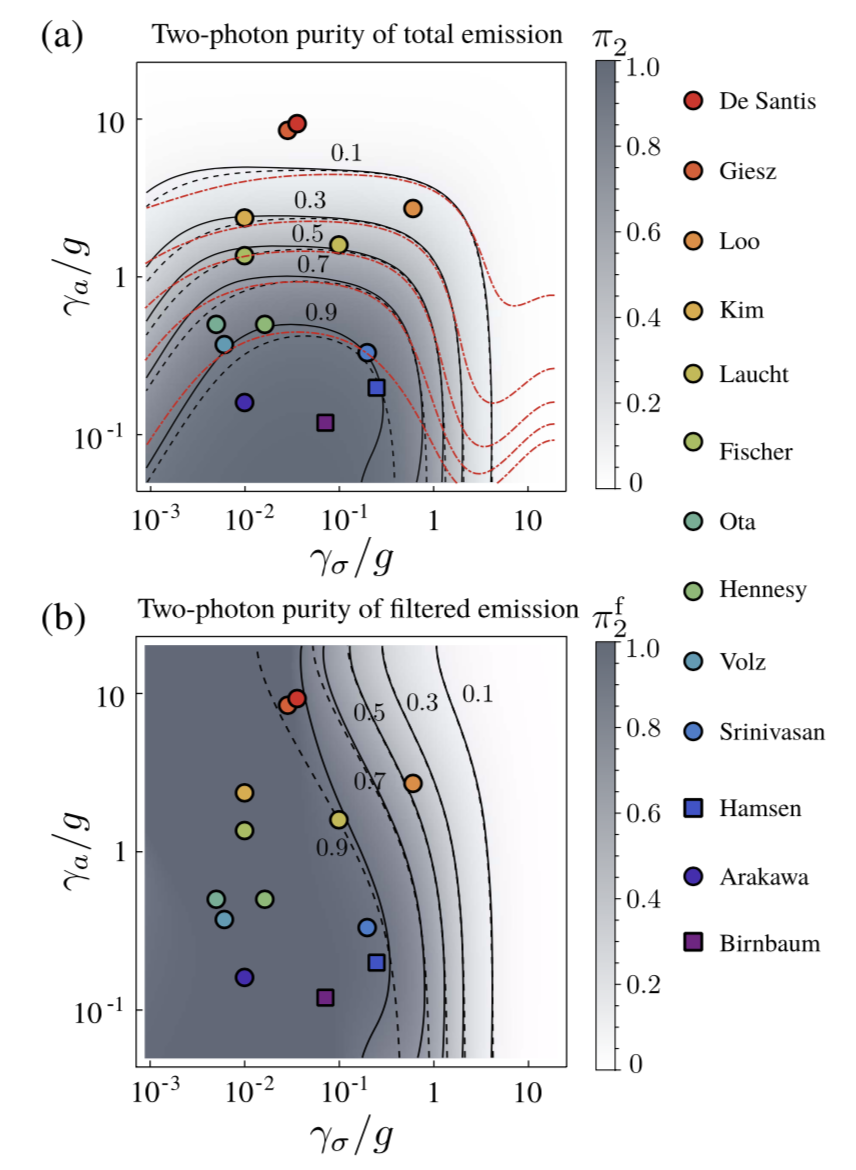 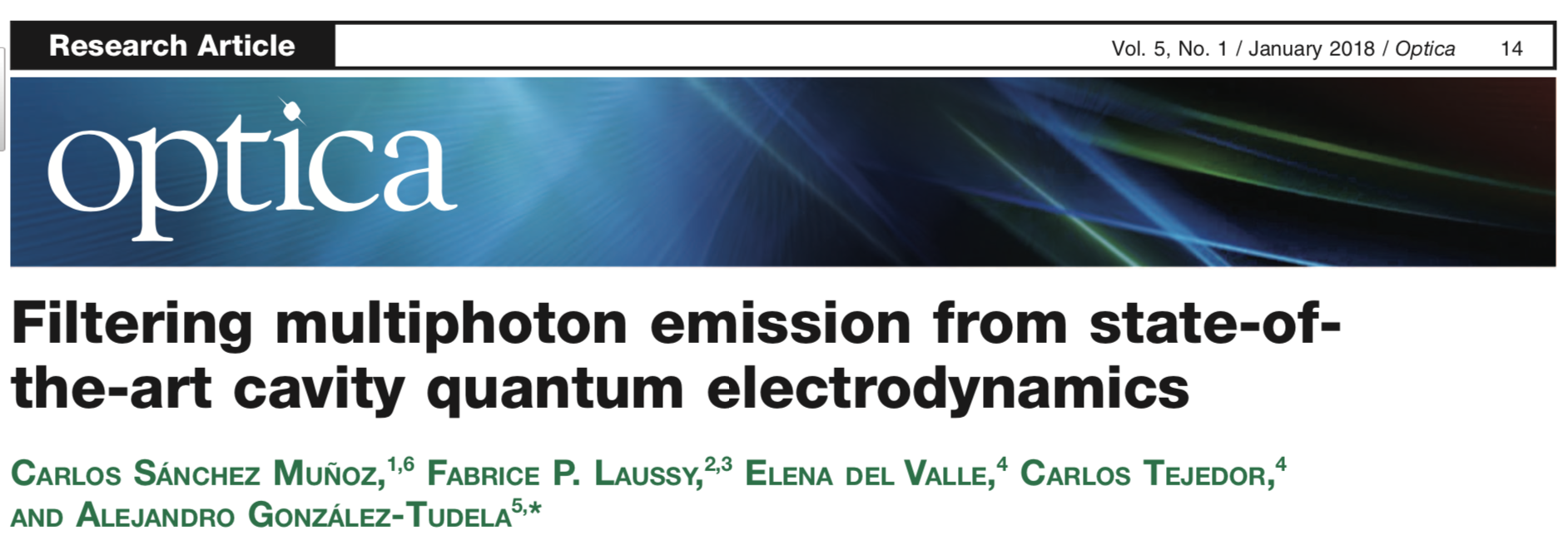 Outline
TOOL: Frequency and time resolved correlations

Temporal correlations (relationship between photons) where photons are defined by their colour

			 How to measure, compute & interpret them		



APPLICATIONS in Resonance Fluorescence: 


N-photon emitter or bundler  (high driving)



Single photon emitter with subnatural linewidth (low driving)
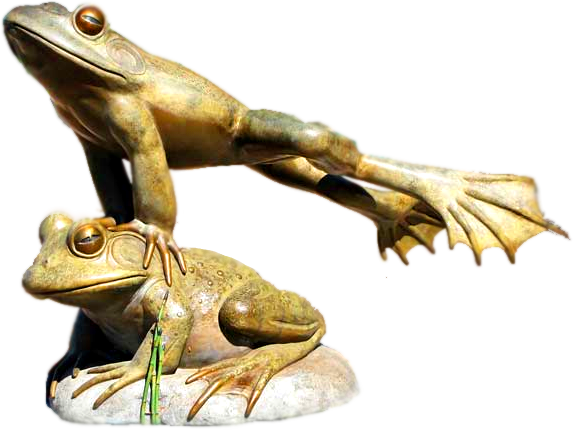 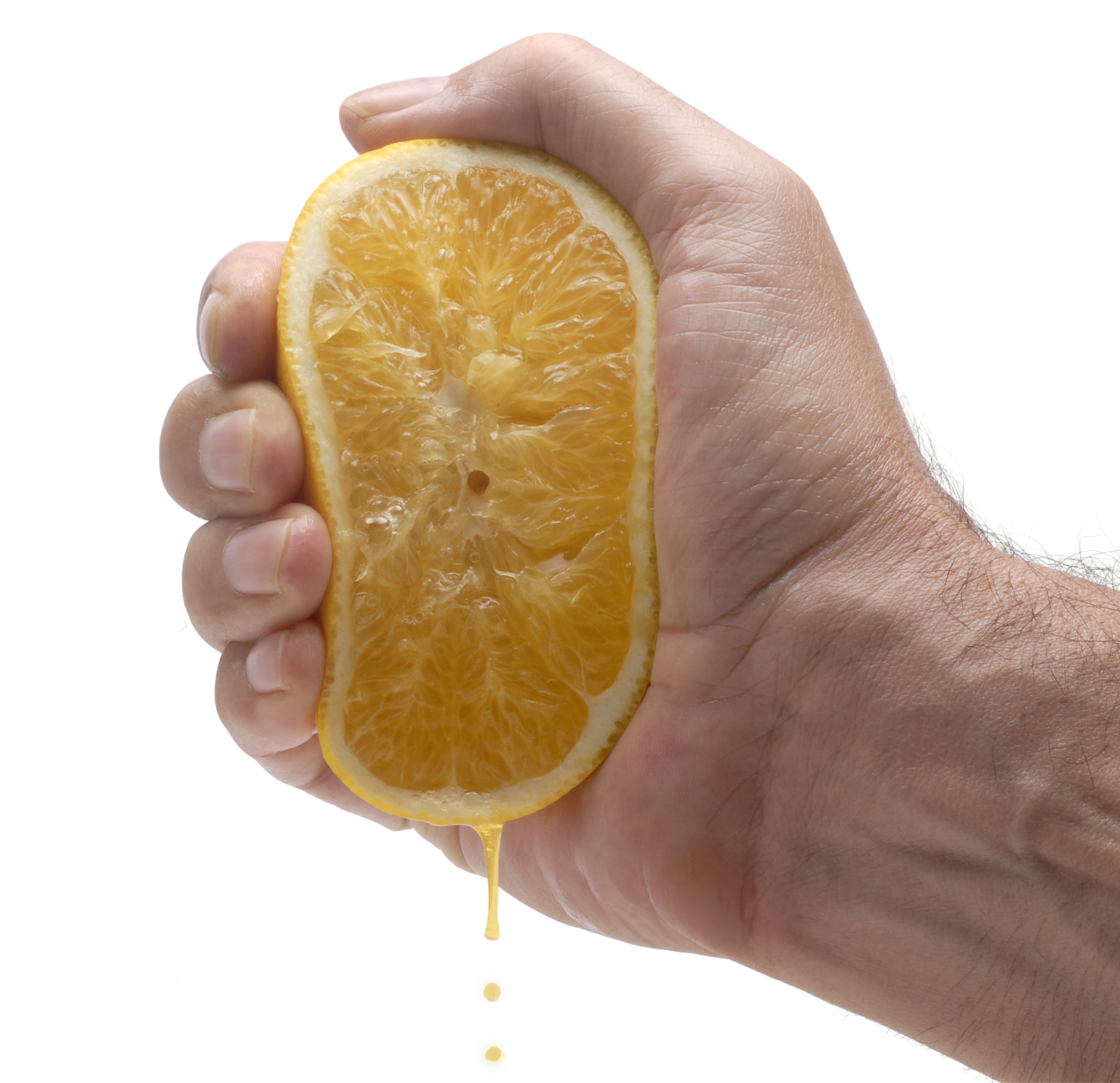 Resonance fluorescence in the Heitler regime
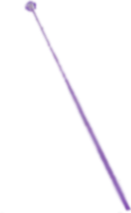 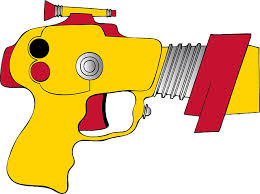 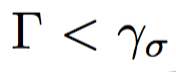 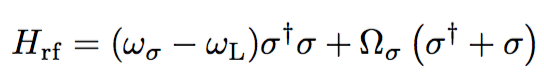 All calculations to leading order in 

Analytical and beautiful!
Resonance fluorescence in the Heitler regime
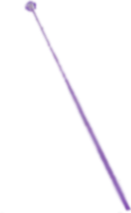 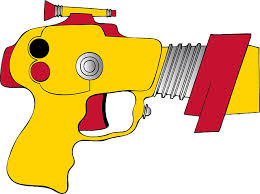 photon counting
&
detection
Spectrum of emission (selecting frequency – single photon detection)
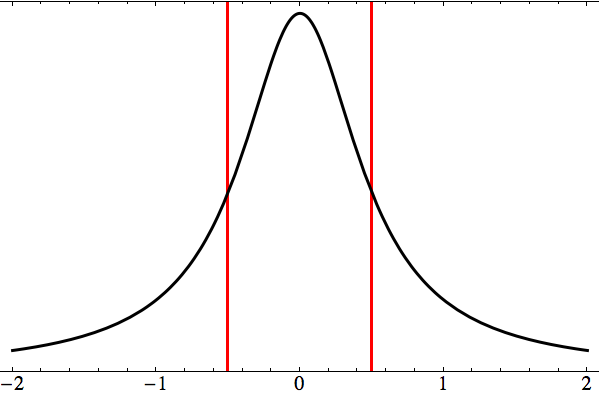 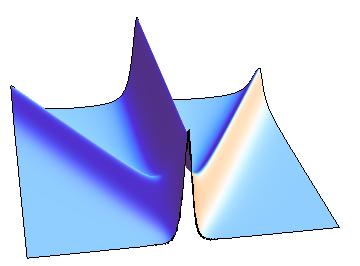 Most classical regime

Delta peak (laser broadening)


 
Rayleigh scattering
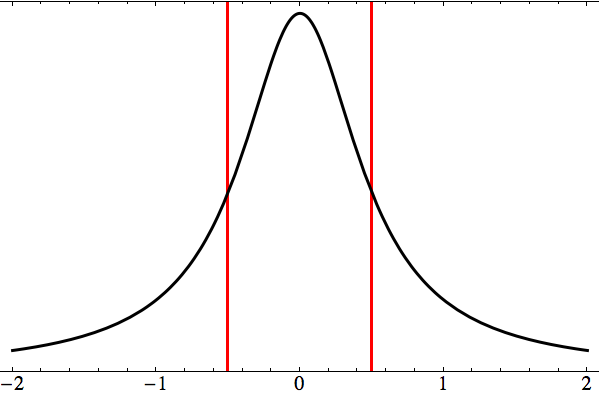 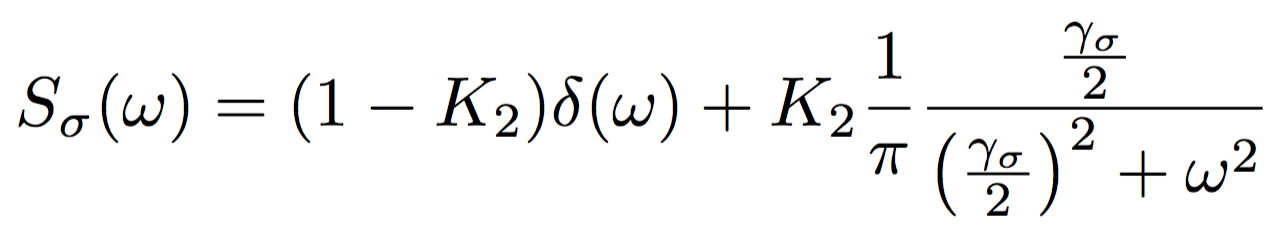 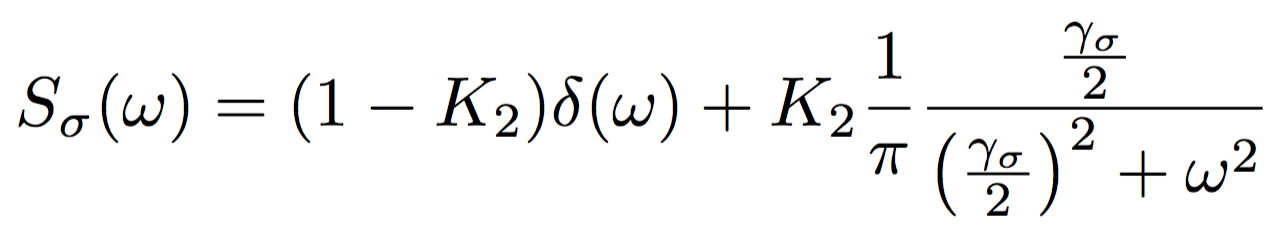 Laser 
intensity
emitted frequency
But with detection (very important!)…
Lorentizan peak (detector broadening)
Very precise detection in frequency 

Monochromatic
Small
Resonance fluorescence in the Heitler regime
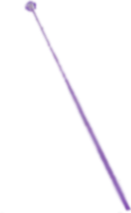 coincidence
counting
&
detection
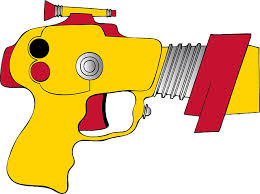 2. Statistics of the total emission (selecting time – several photons)
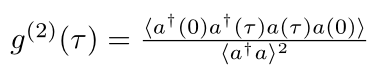 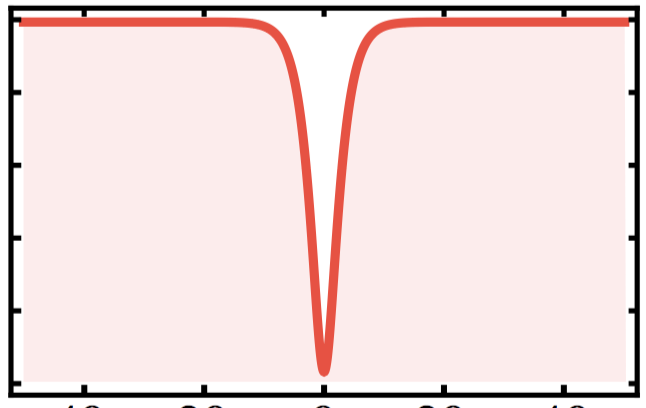 Perfect dip (zero) at all drivings
 
Two-level system  reloading time even under coherent excitation
But with detection…
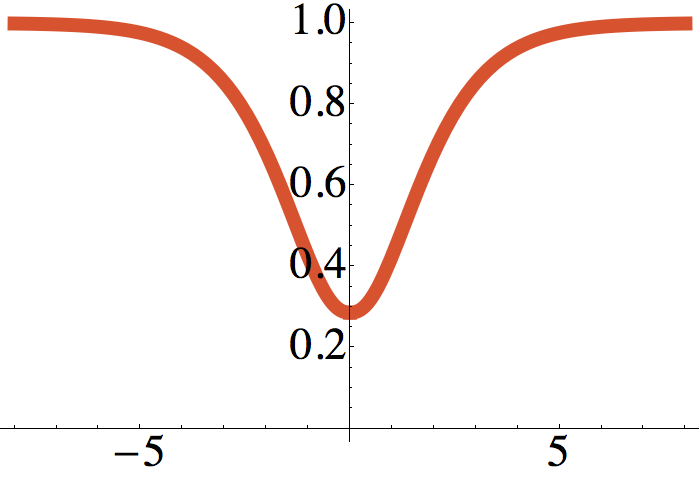 Dip is spoilt (detector time uncertainty)
Very precise detection in time

Single photon source
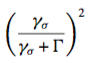 Large
The ideal single photon emitter!
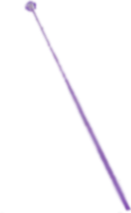 coincidence
counting
&
detection
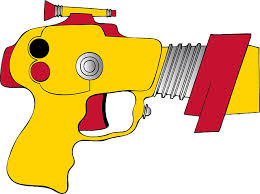 Spectrum = Delta peak (inherited from the laser)  inditinguishable photons

Statistics = Perfect antibunching (inherited from the qubit)  emitted one by one

Bright
These properties were confirmed 
in separate experiments: 

Direct observation of fluorescence narrower than the natural linewidth, 
Gibbs et al., Opt. Commun. 17, 87 (1976)

Heterodyne measurement of the fluorescent radiation of a single trapped ion, 
Höffges et al., Opt. Commun. 133, 170 (1997)

Ultra-coherent single photon source, 
Nguyen et al., Appl. Phys. Lett. 99, 261904 (2011)

Subnatural linewidth single photons from a quantum dot, Matthiesen et al., Rev. Lett. 108, 093602 (2012)
Two-photon spectra of quantum emitters, 
A. Gonzalez-Tudela, et al. 
New J. Phys. 15, 033036 (2013)
The ideal single photon emitter!... Or is it?...
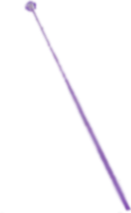 coincidence
counting
&
detection
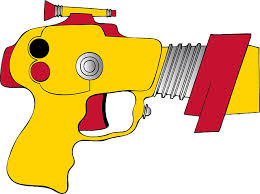 Spectrum = Delta peak (inherited from the laser)  inditinguishable photons

Statistics = Perfect antibunching (inherited from the qubit)  emitted one by one

Bright
Incompatible in the same experiment!
These properties were confirmed 
in separate experiments: 

Direct observation of fluorescence narrower than the natural linewidth, 
Gibbs et al., Opt. Commun. 17, 87 (1976)

Heterodyne measurement of the fluorescent radiation of a single trapped ion, 
Höffges et al., Opt. Commun. 133, 170 (1997)

Ultra-coherent single photon source, 
Nguyen et al., Appl. Phys. Lett. 99, 261904 (2011)

Subnatural linewidth single photons from a quantum dot, Matthiesen et al., Rev. Lett. 108, 093602 (2012)
Very precise detection in frequency, 
not to increase the linewidth
Small G
Very precise detection in time, 
not to spoil the antibunching
Large G
The ideal single photon emitter!... Or is it?...
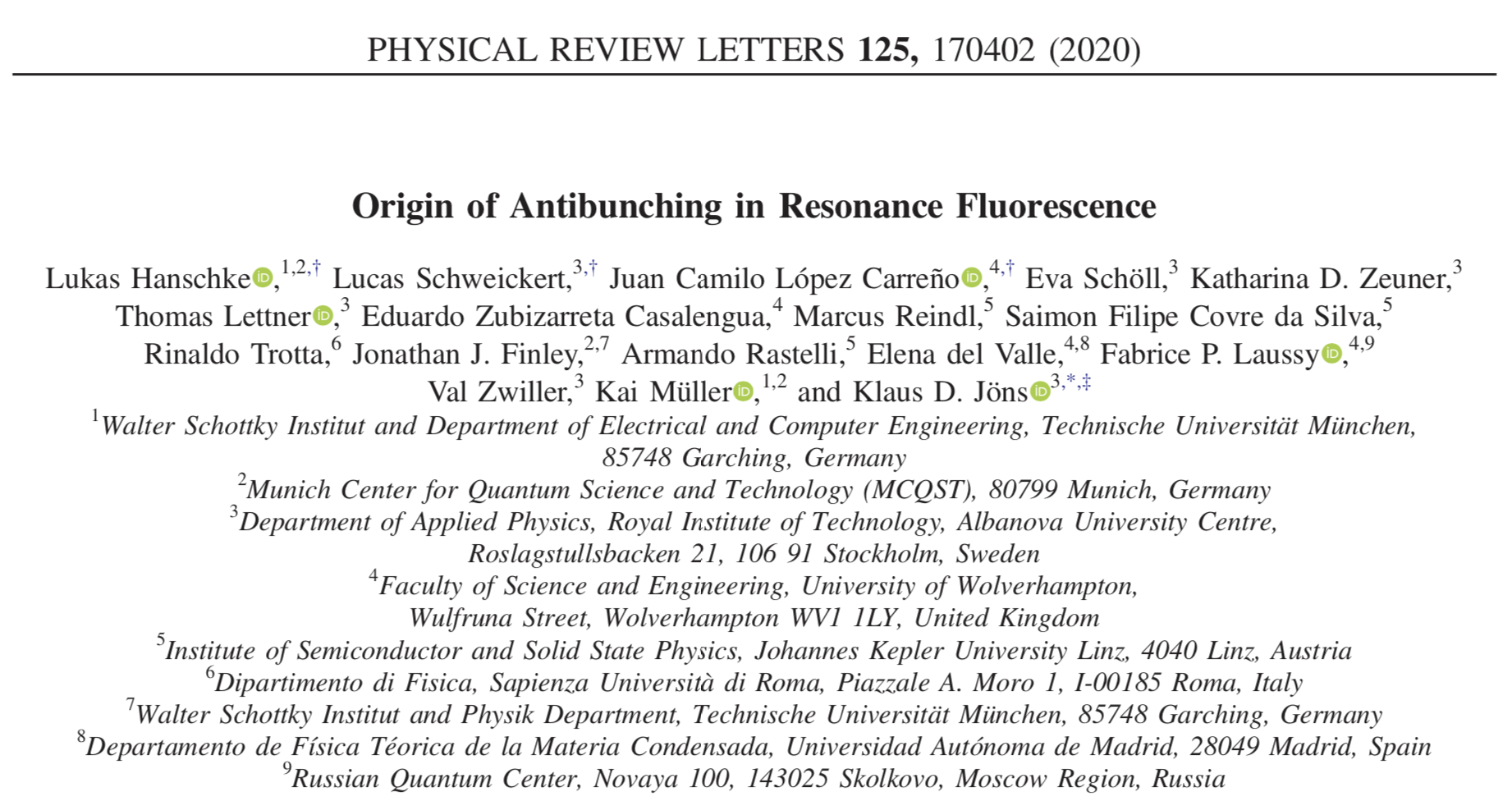 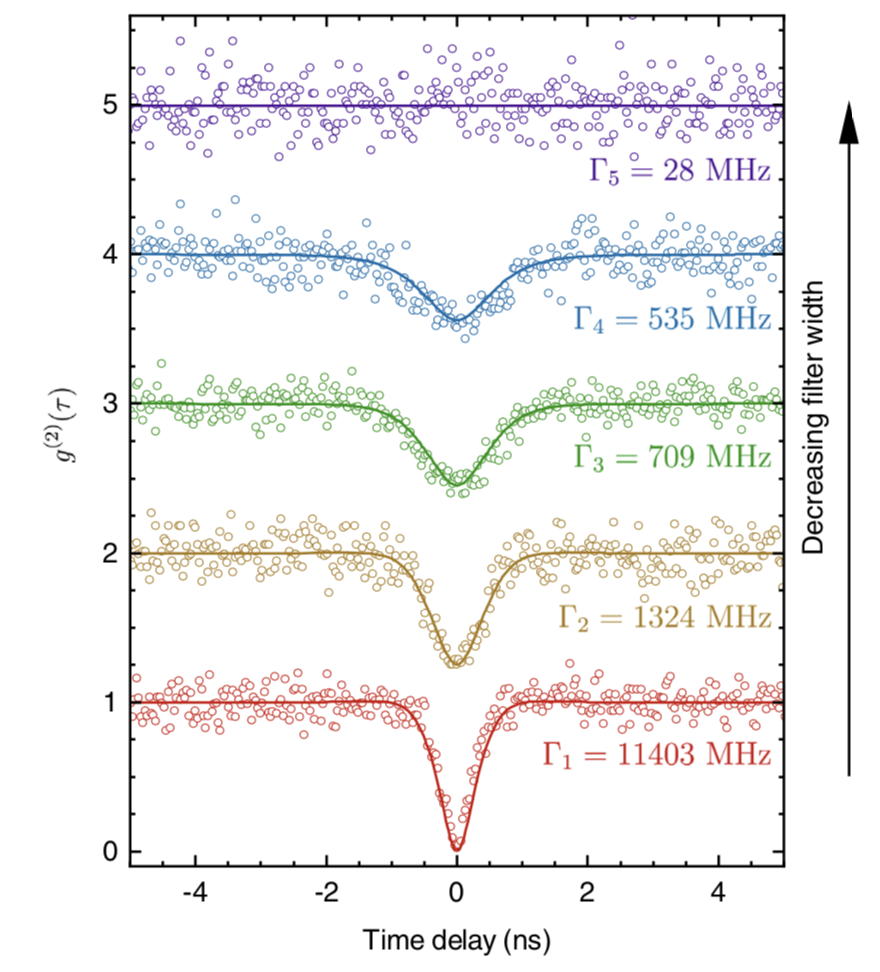 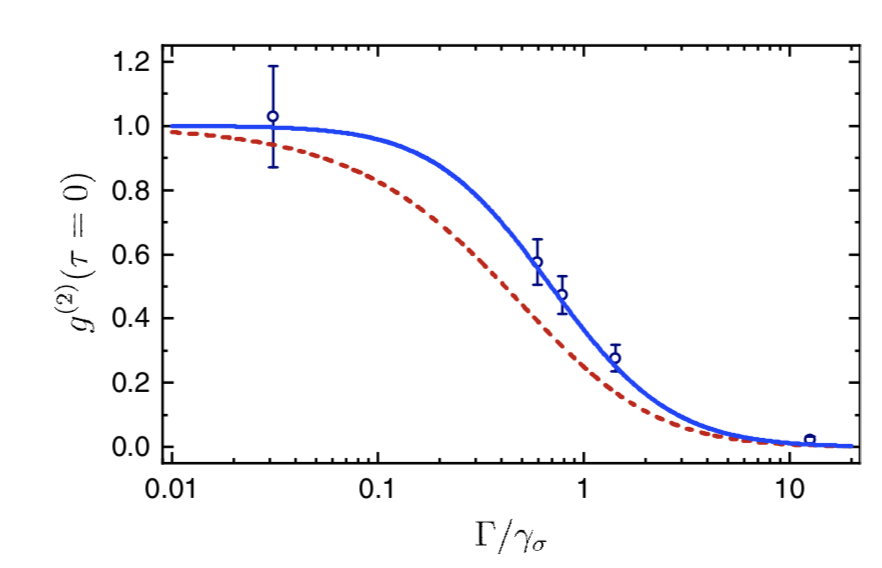 The ideal single photon emitter!... Or is it?...
Can we solve this problem??

Is it possible to do it without coupling to more elements?
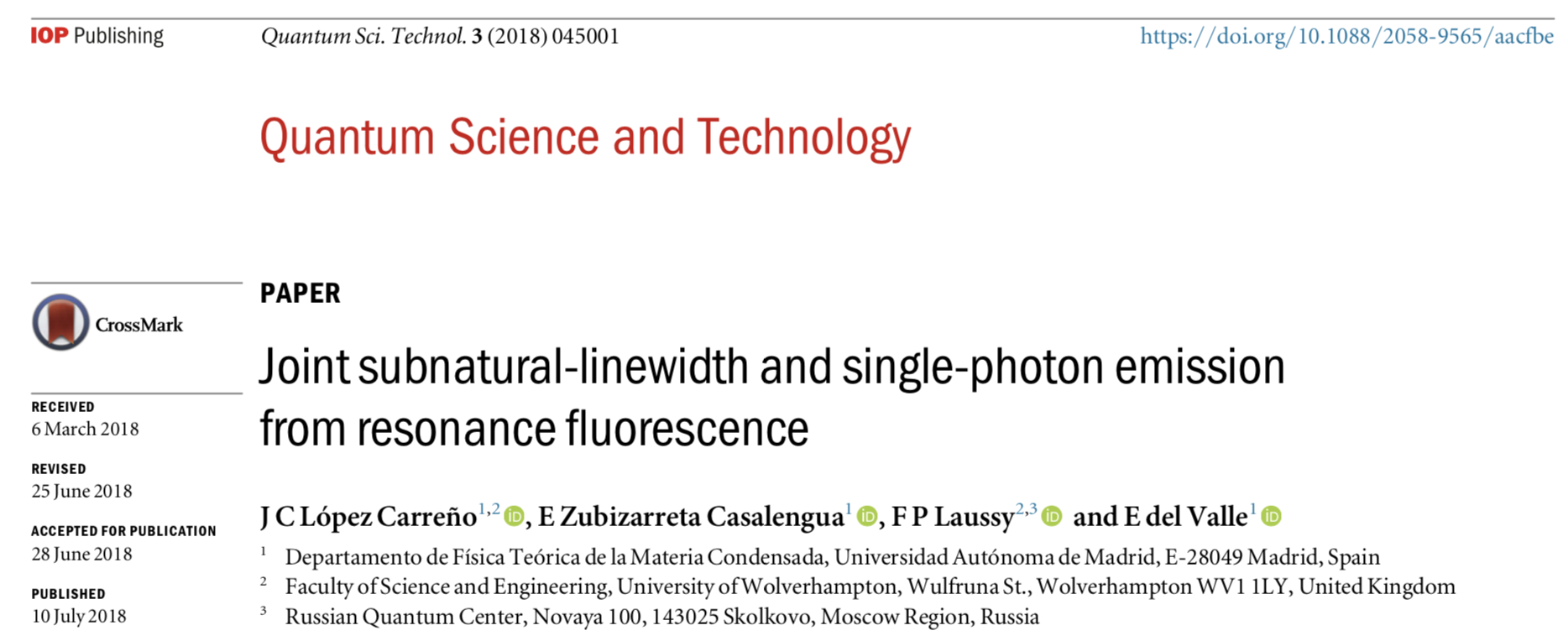 Understanding the Heitler regime…
A way to look at the perfect antibunching under coherent excitation:
Mean field decomposition:
Homodyne terms (Vogel, Carmichael):
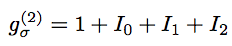 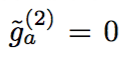 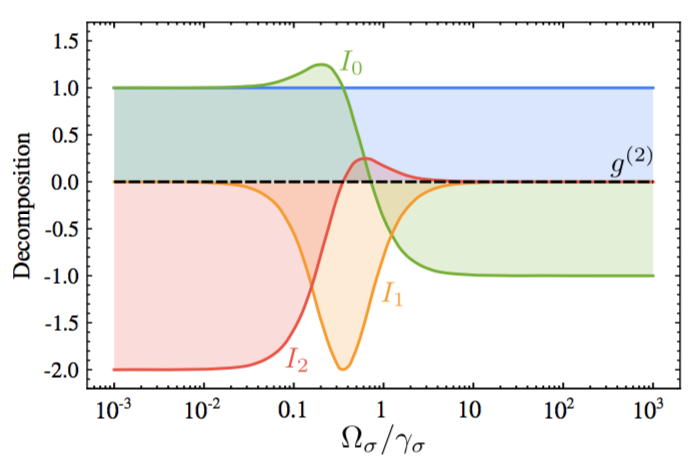 1 = Laser statistics
Fluctuation 
statistics
Anomalous 
moments
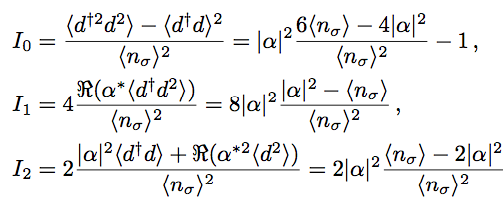 Fluctuationquadrature squeezing
Understanding the Heitler regime…
Why is single photons emission spoilt 
when detection or frequency filtering beyond the linewidth???? 

Because we are breaking a perfect interference at the level of N (>1) photons…
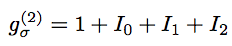 Mean field decomposition:
1 = Laser statistics
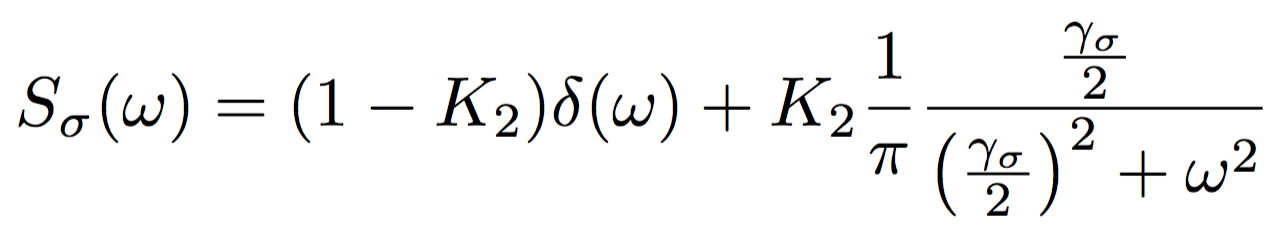 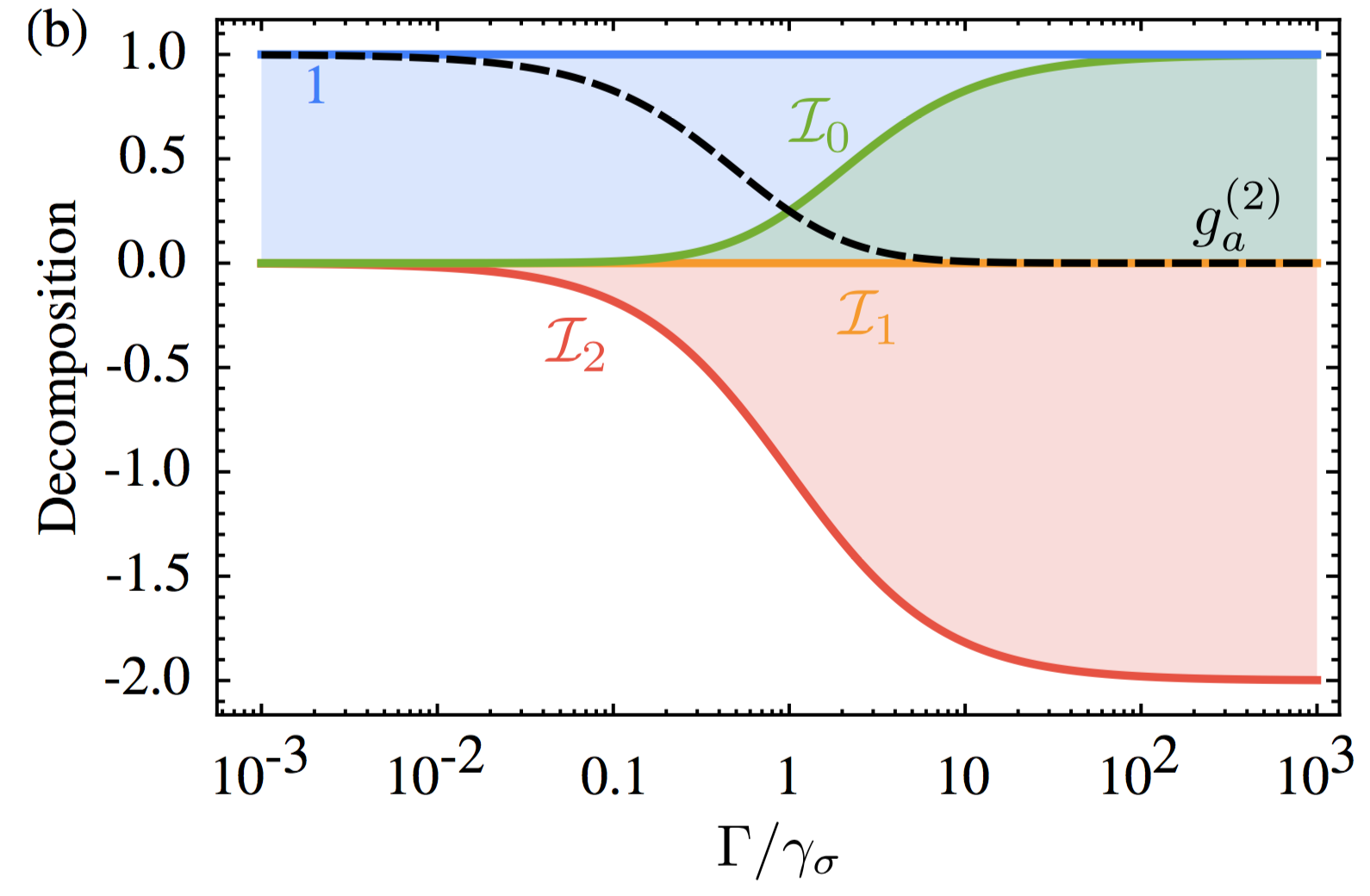 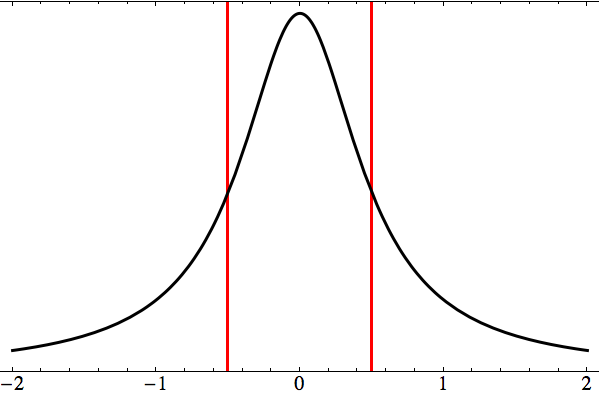 Coherent photons
Rayleigh scattering
Incoherent-squeezed-photons
Two-photon processes
Always 
detected
Breaking the interference!
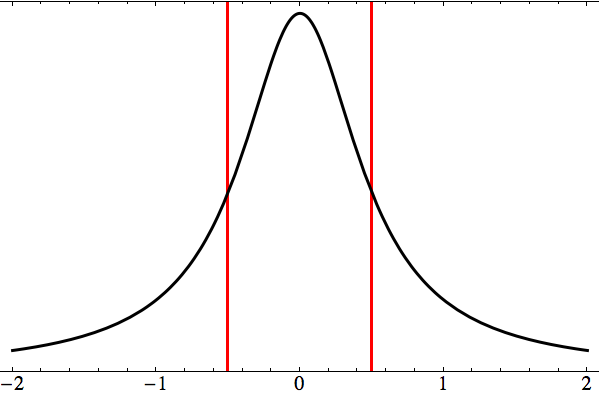 Not fully detected if
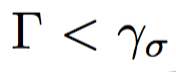 Restauring the interference: homodyne setup
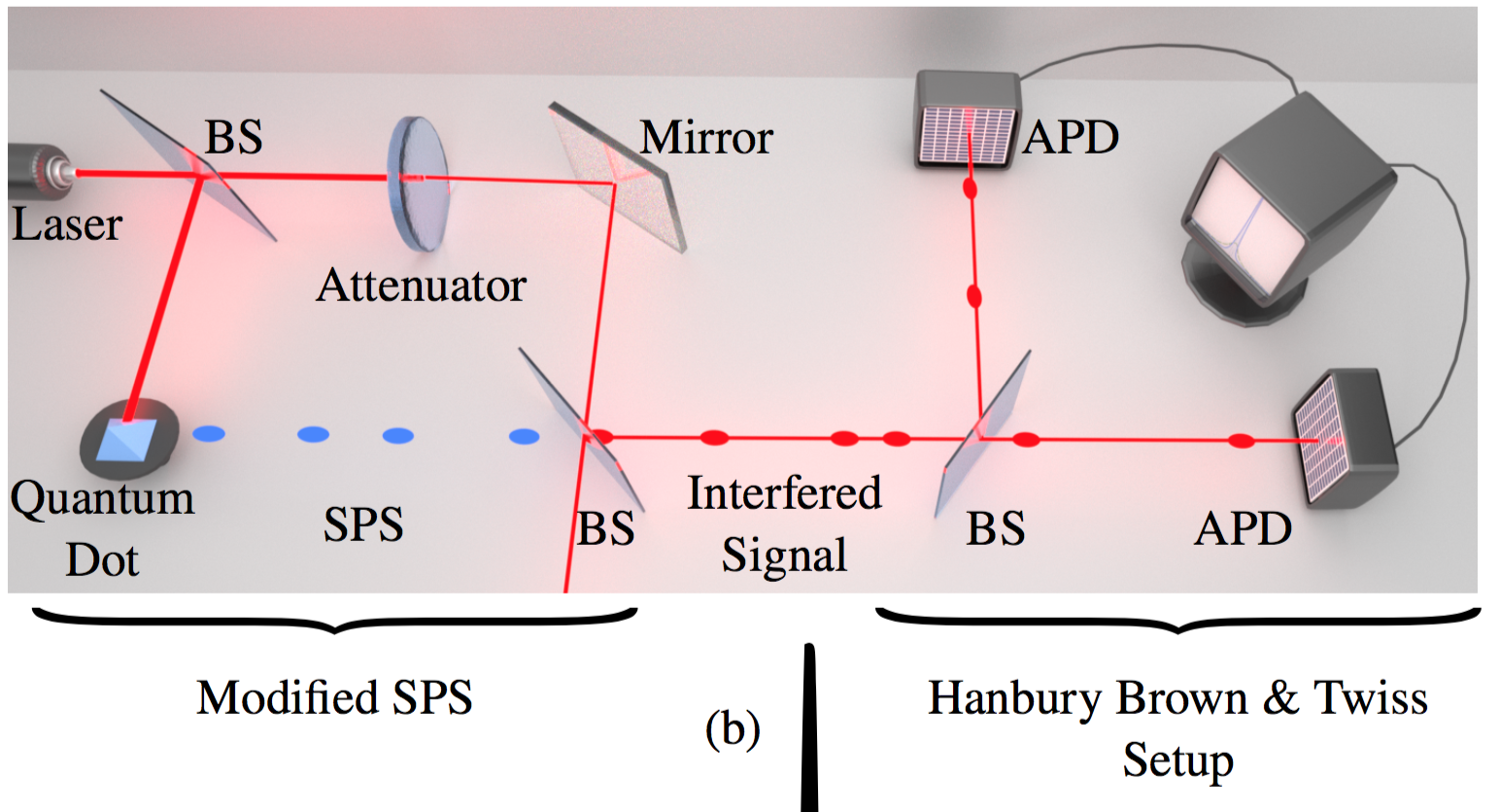 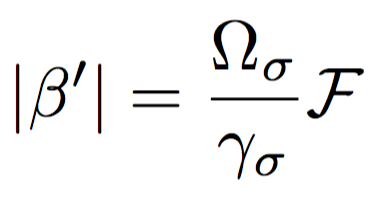 Superposition with a coherent field:
Attenuation factor = parametrization:
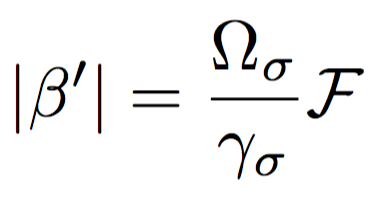 First, just the interference  Beautiful!
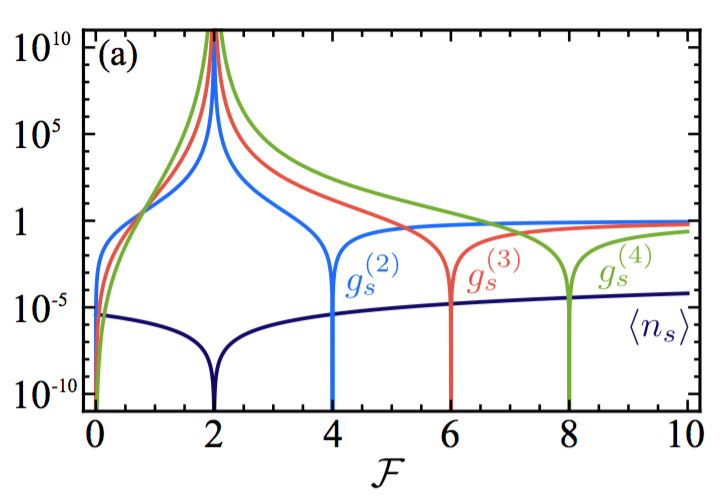 Perfect time detection:
We compute the statistics at the N-photon level for the total signal
We find interference points at the N-photon level:
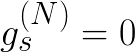 First, just the interference  Beautiful!
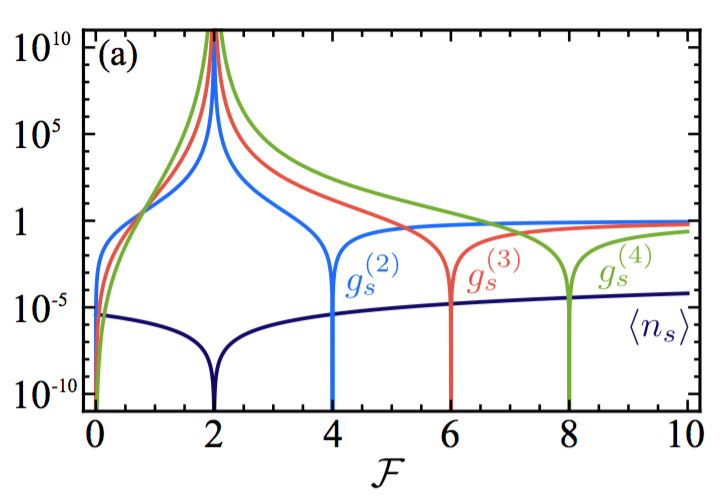 Perfect time detection:
Conventional statistics: 

CA: Conventional Antibunching (no extra laser)
Already explained: due to the 2LS structure

Perfect blockade (N-photon interference) for N > 1
First, just the interference  Beautiful!
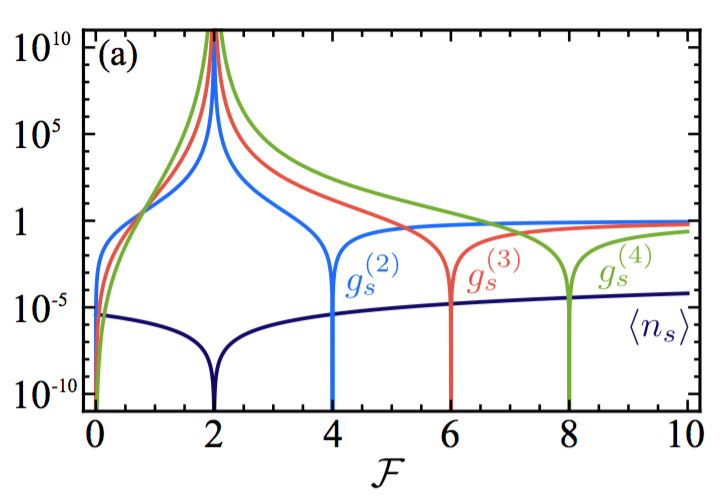 Perfect time detection:
Unconventional statistics: not directly related to the level structure

UA: Unconventional Antibunching (requires extra laser)
The same coherence fraction than CA but with a p phase-shift

Perfect blockade for N =2   (2-photon interference) but not for N > 2
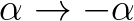 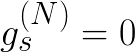 one at a time      not as interesting for single-photon emission
First, just the interference  Beautiful!
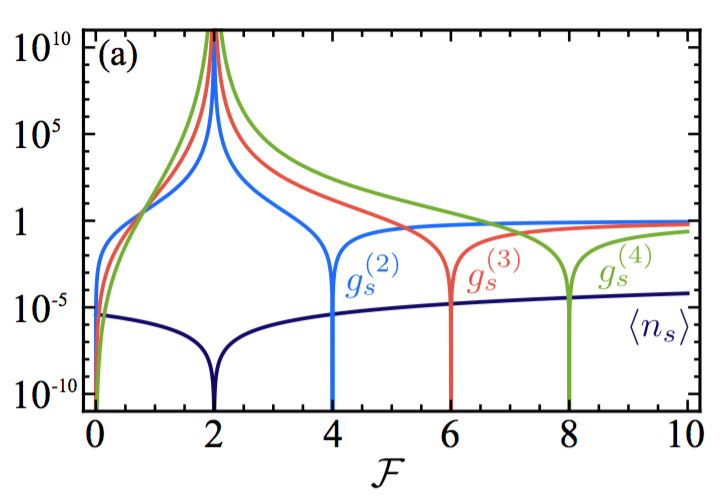 Perfect time detection:
Unconventional statistics: not directly related to the level structure

UB: Unconventional Bunching (with some extra laser)
Classical destructive interference of the coherent fraction

Perfect blockade for N =1 (population)  

Not useful for N-photon emission (chaotic & squeezed fluctuations, not bundles)
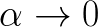 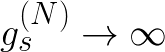 Back to business, restauring the interference:
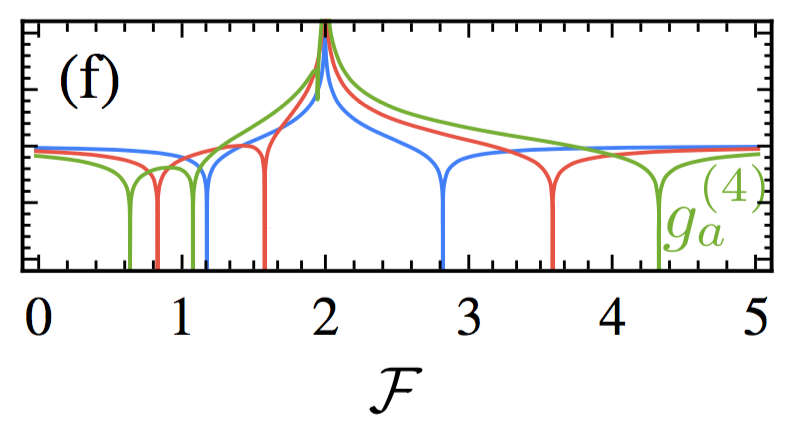 Good w-detection:
1
Conventional statistics: 

CA: Conventional Antibunching
Gets spoilt

Restored thanks to the extra laser
Restauring the interference: homodyne setup
Perfect second order antibunching

Low higher order functions (no longer zero)

Compatible with a thin spectral width  (subnatural linewidth)

Downside: signal loss





Long second order coherence time (plateau)
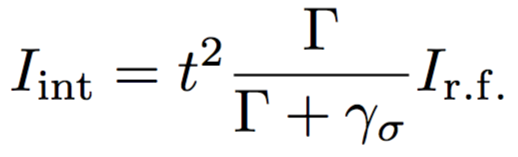 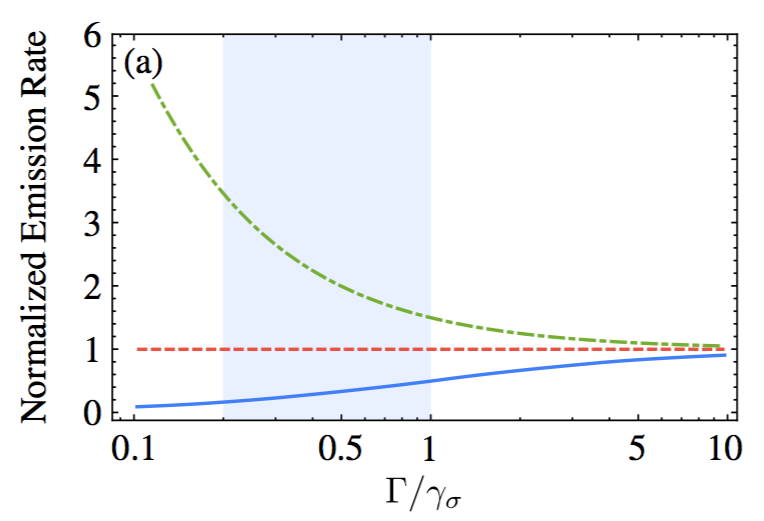 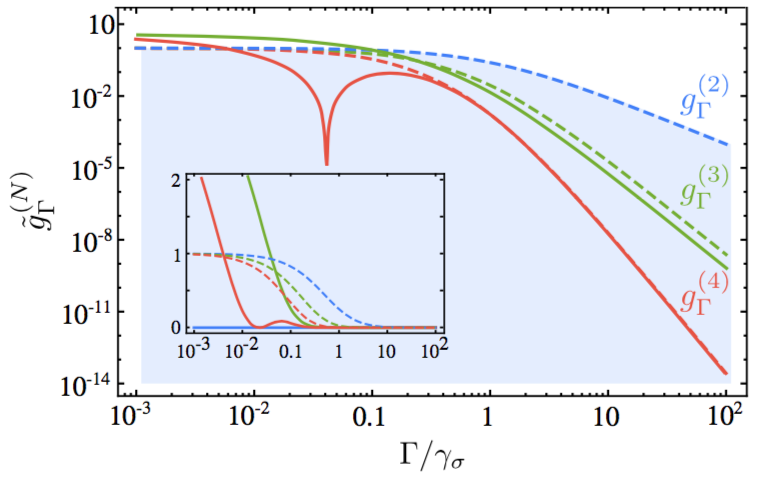 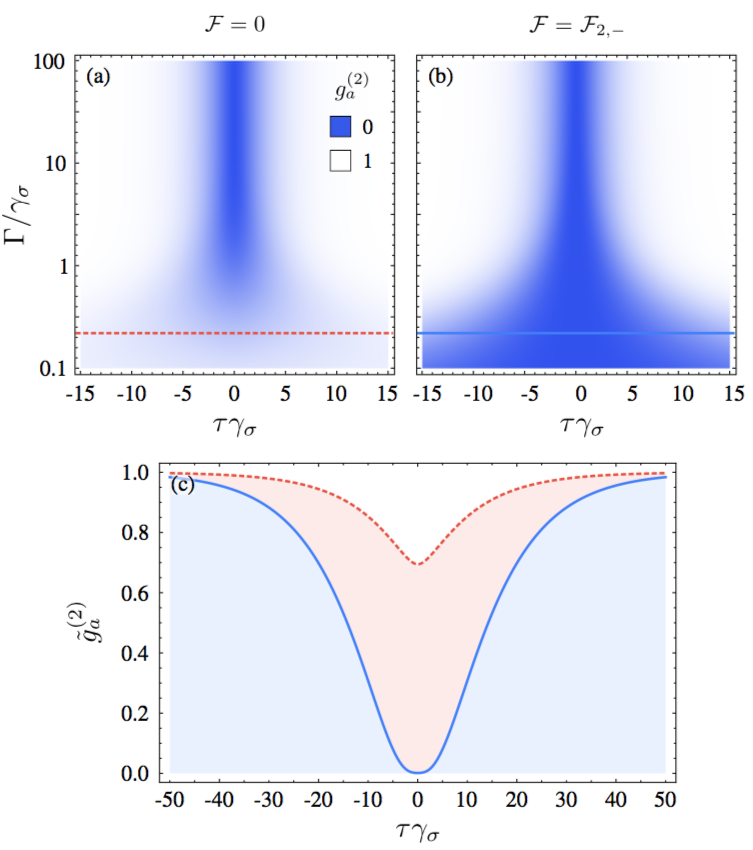 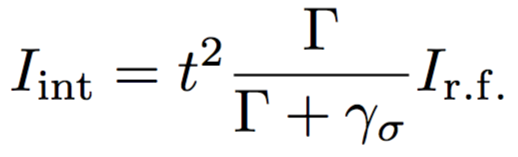 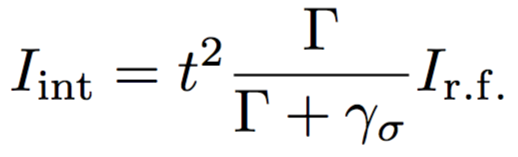 Light-matter coupling under weak laser driving
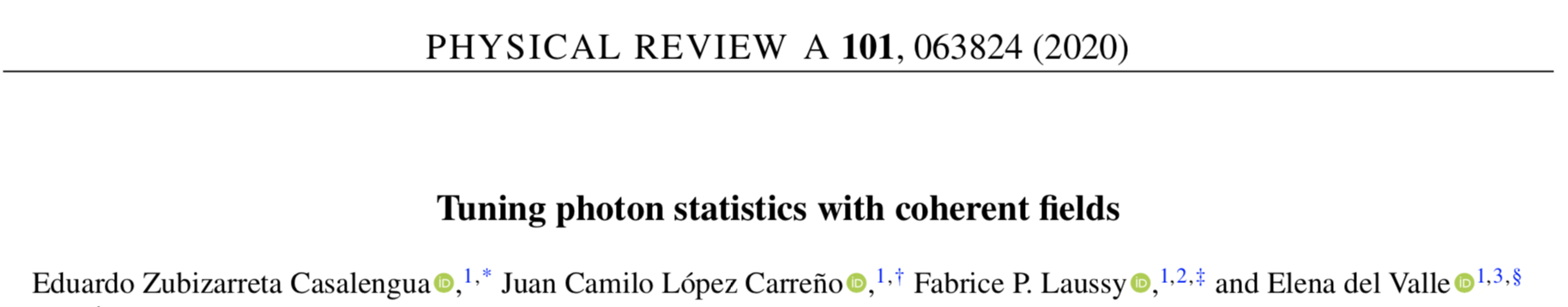 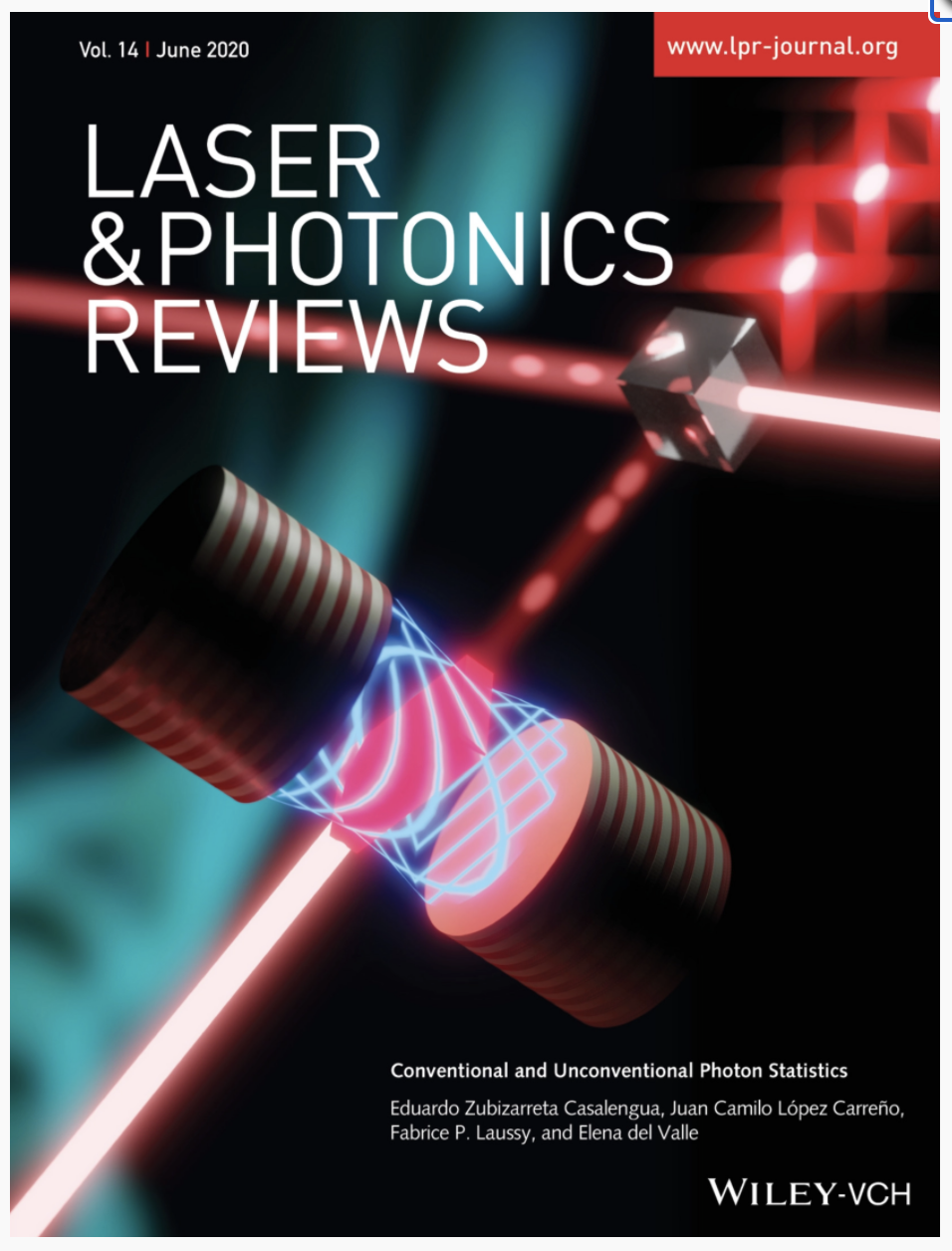 without extra laser!!! 

self-homodyne
Eduardo Zubizarreta’s talk (yesterday)
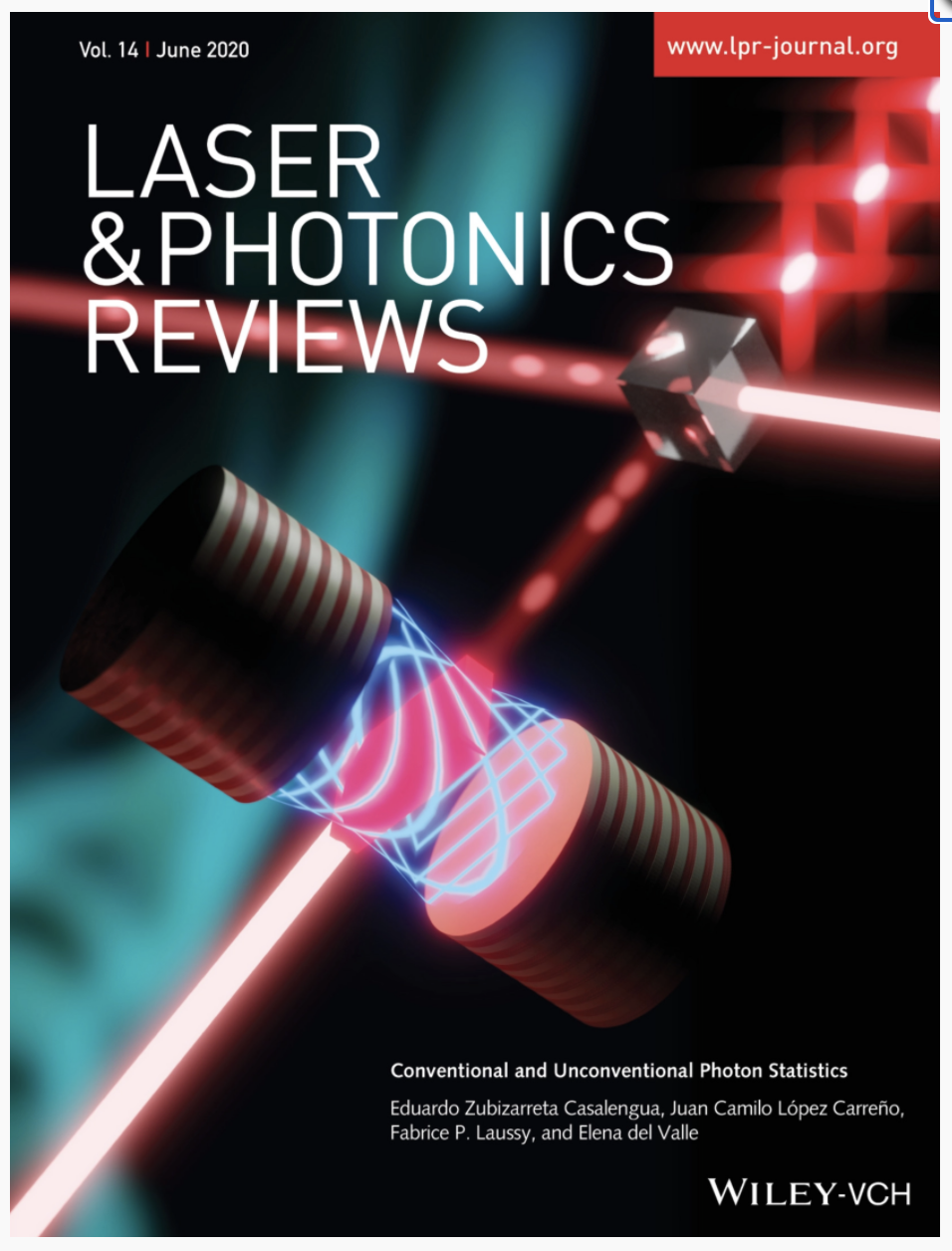 Self-homodyne proposals with Jaynes-Cummings:
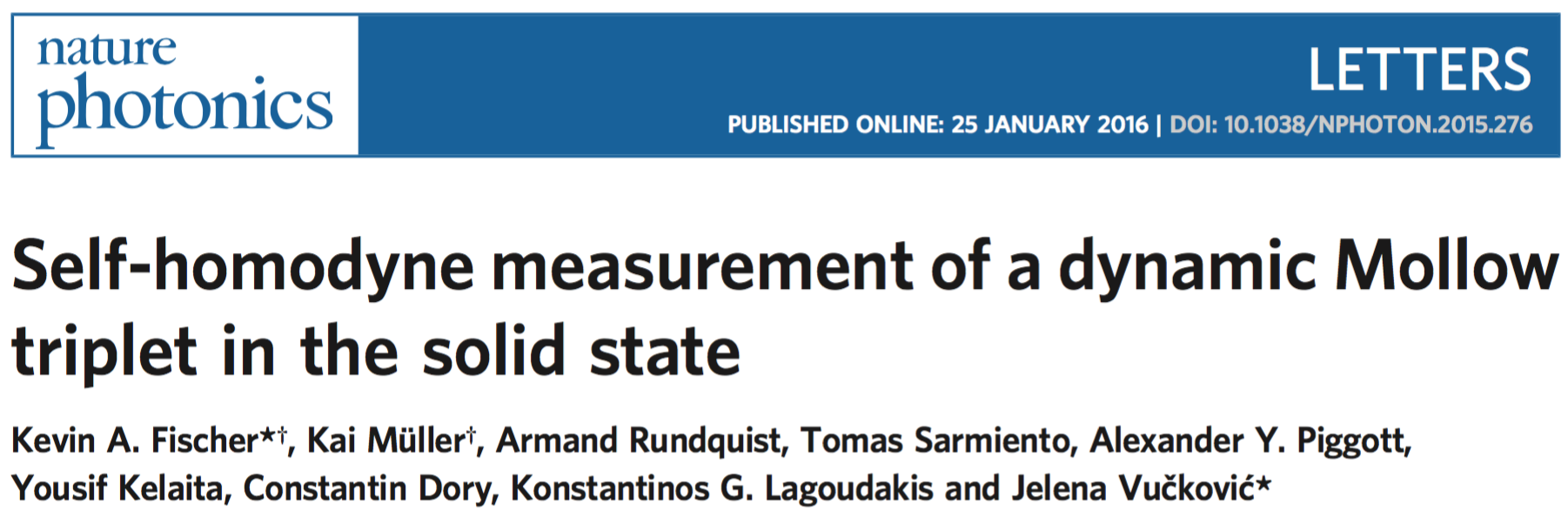 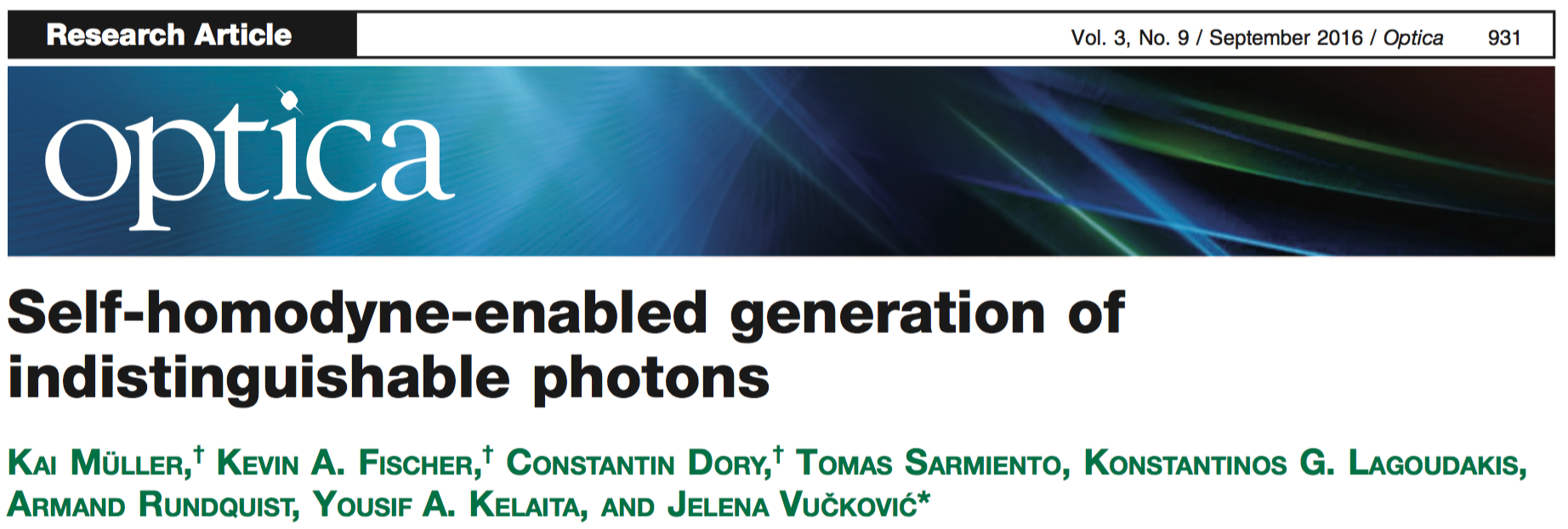 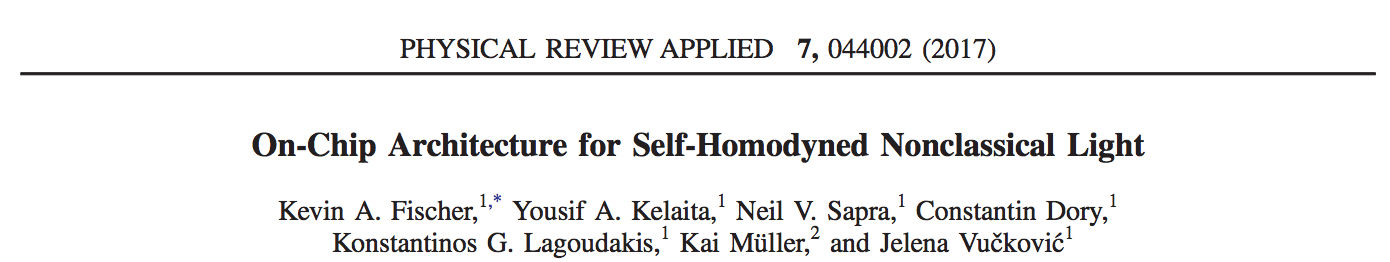 Using for the interference with the cavity, instead of an external laser

 light coherently scattered from the continuum above-the-light-line modes.

Optimizing self-homodyne interference to enhance quantum features 

 Mollow triplet, QD single-photon emission, tunable statistics
Unconventional photon blockade for photonic molecules:
A relevant problem to optimize!
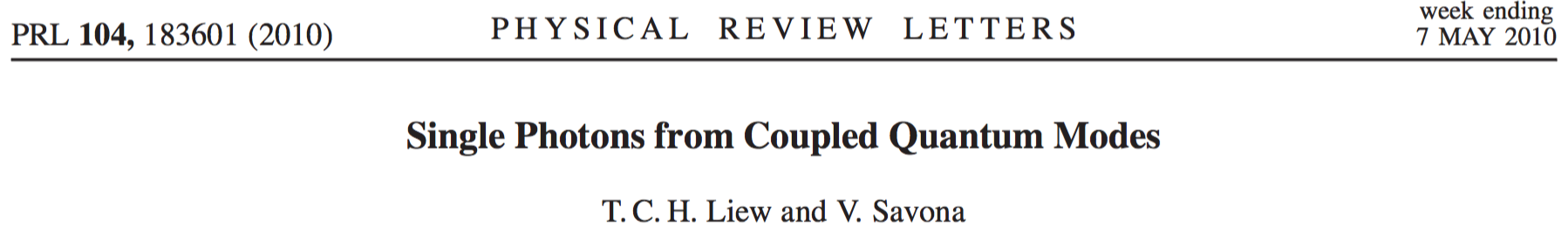 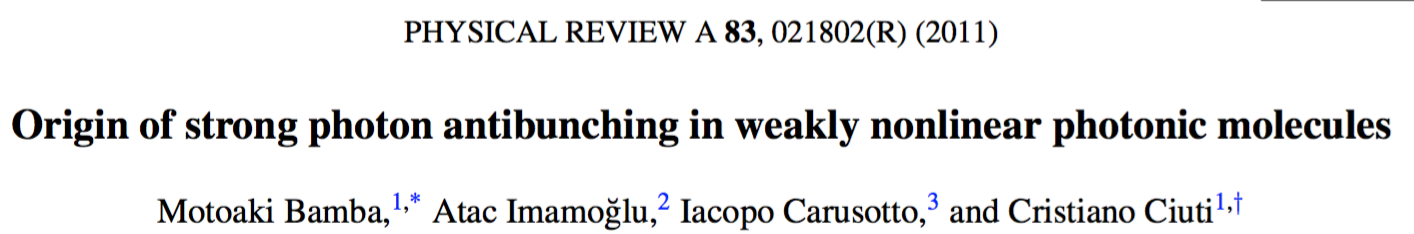 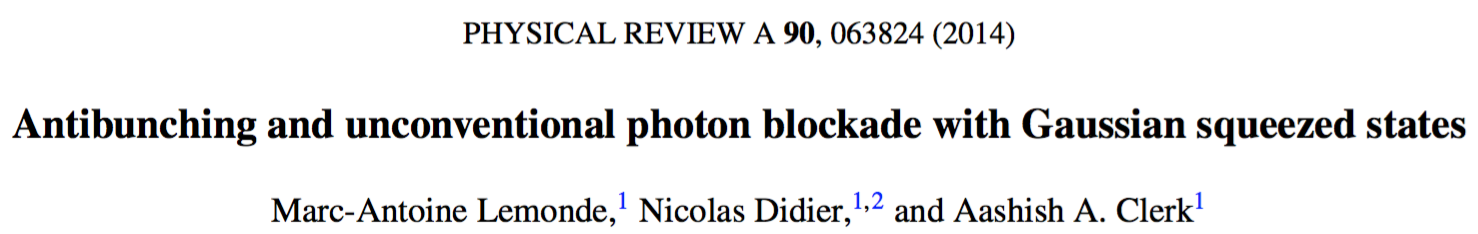 Light-matter coupling under weak laser driving
Jaynes-Cummings model: 2LS
Microcavity polaritons: Kerr
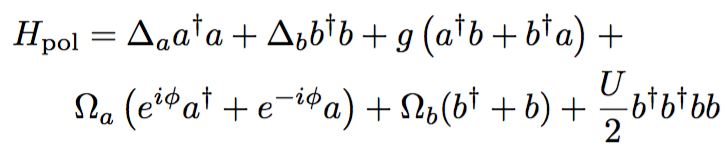 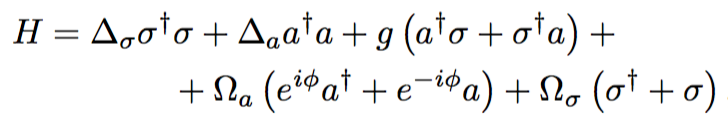 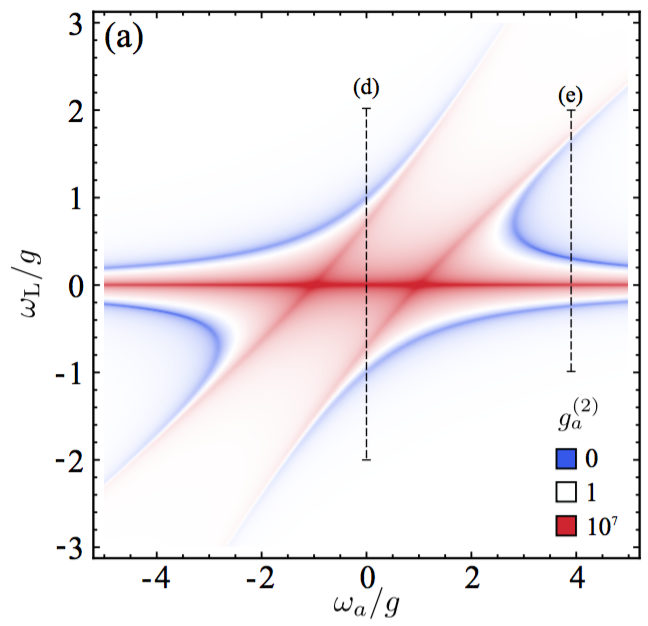 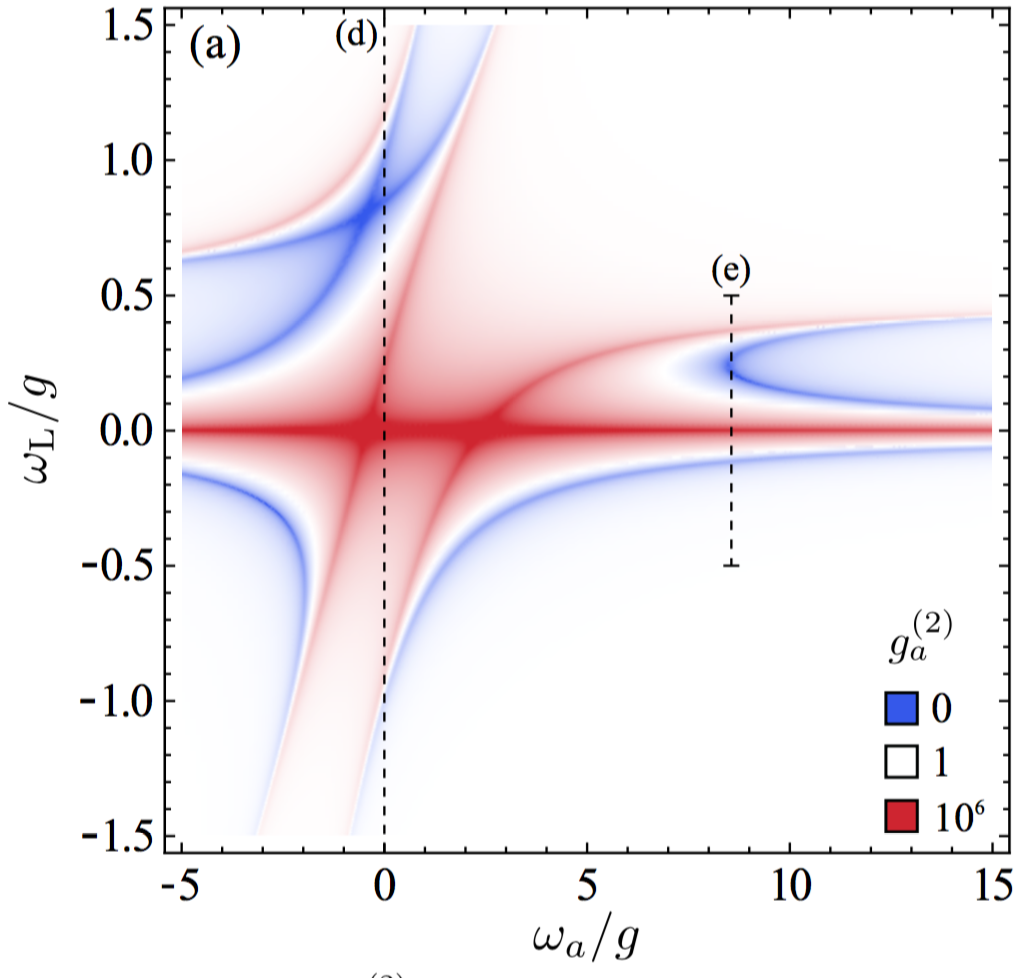 (maps for cavity driving only)
Conventional statistics:
Jaynes-Cummings model
Microcavity polaritons
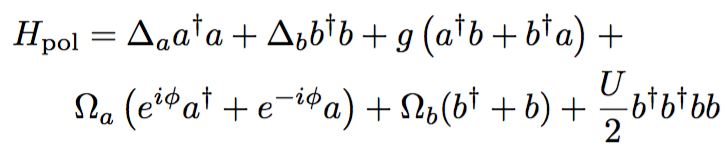 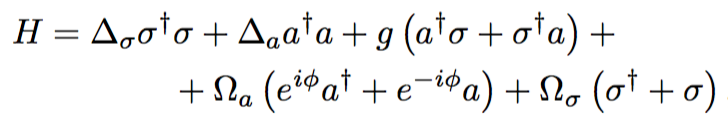 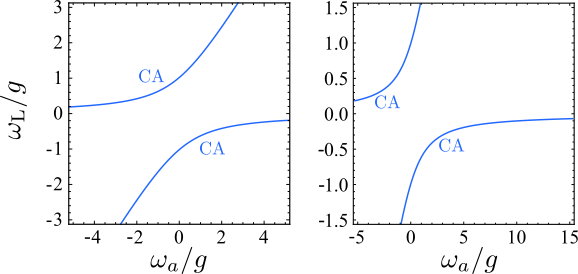 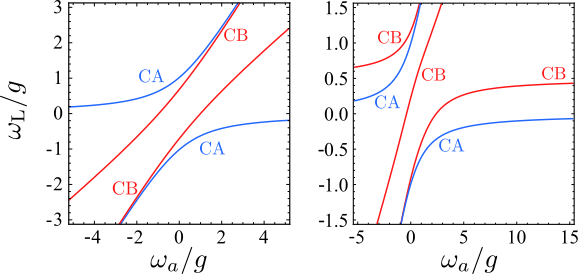 Unconventional statistics:
Jaynes-Cummings model
Microcavity polaritons
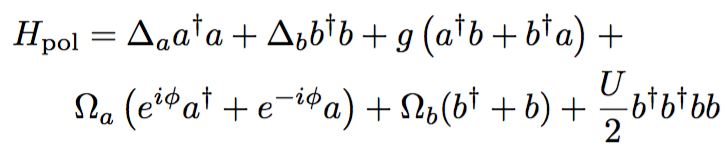 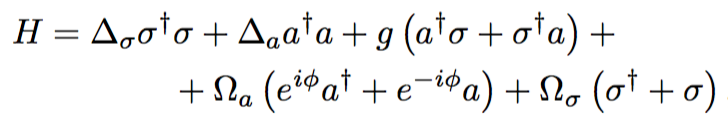 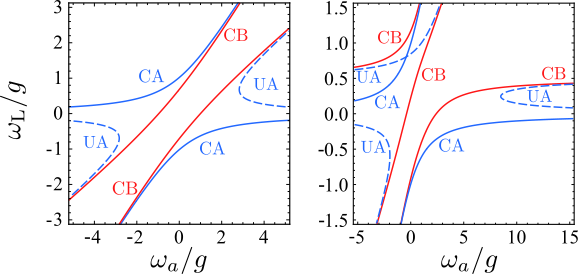 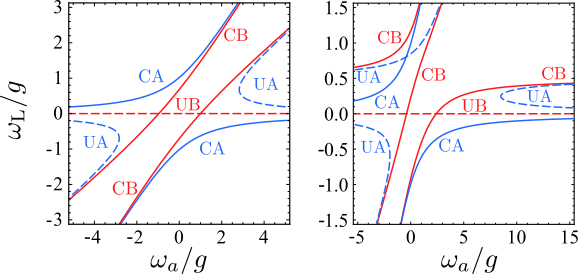 without extra laser!!! self-homodyne
Playing & optimize statistics with the driving:
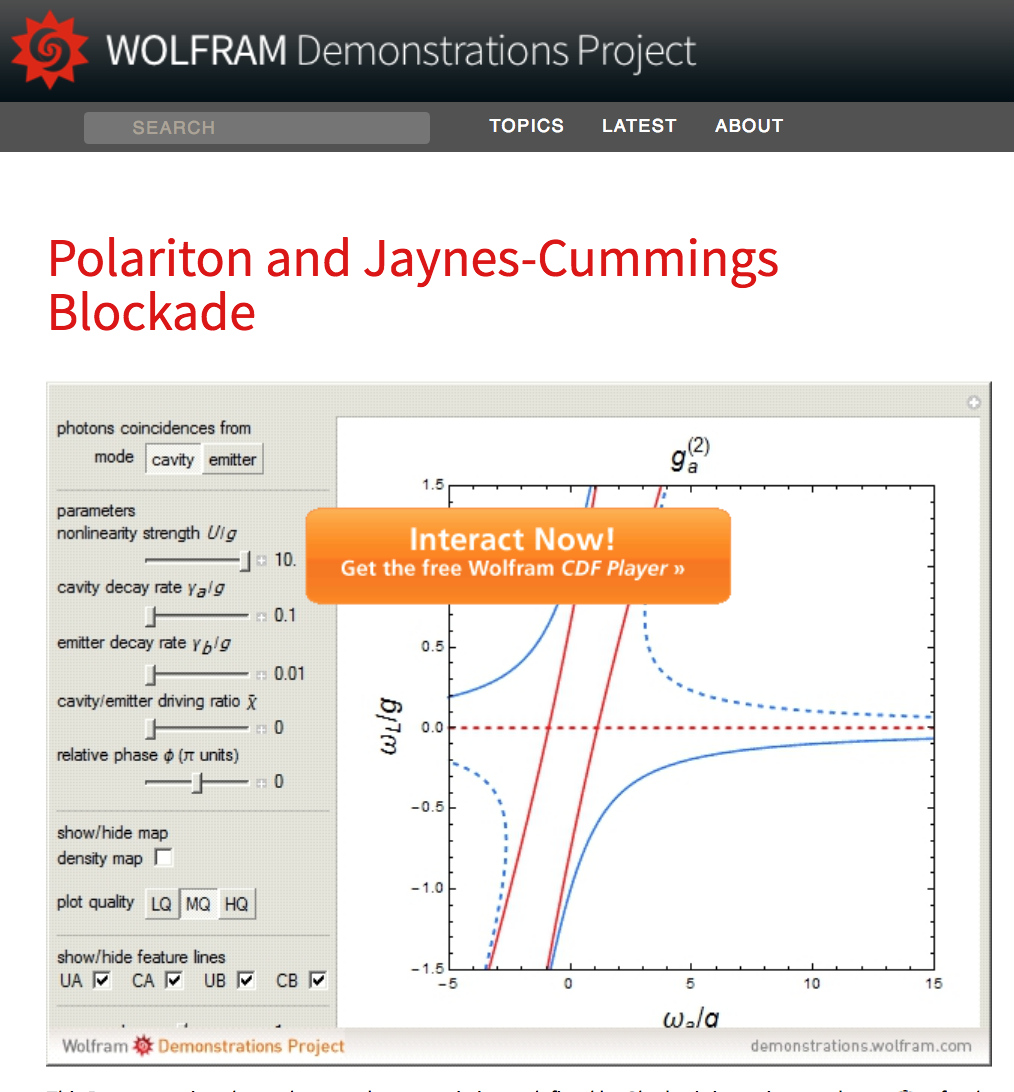 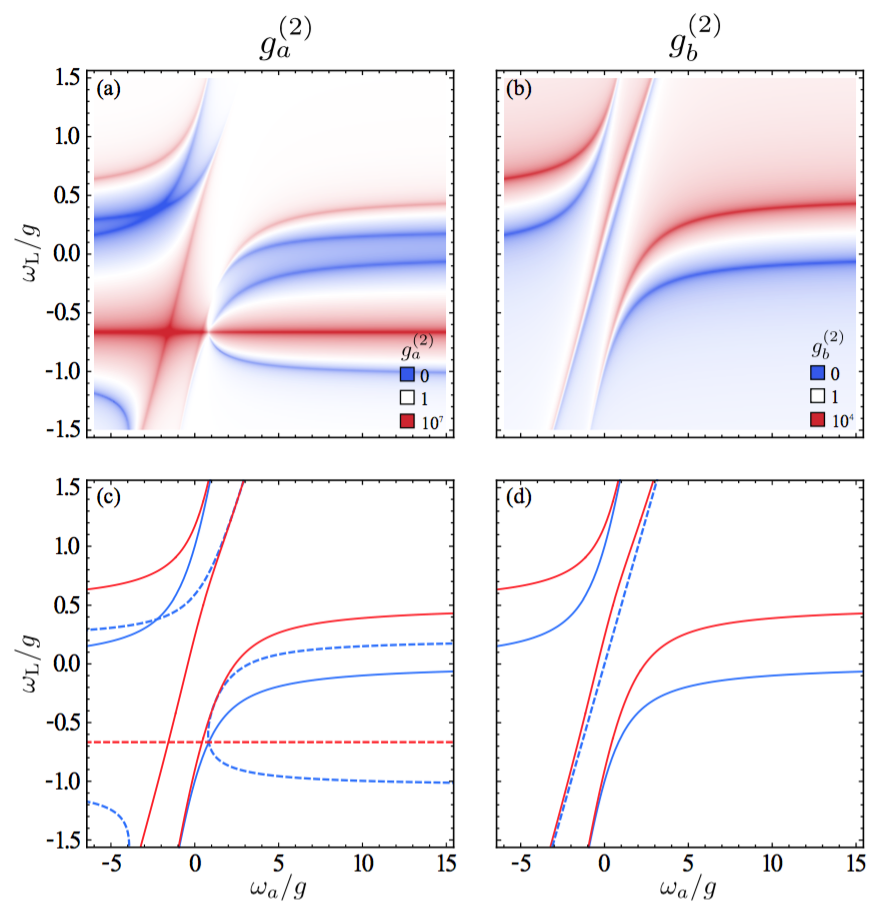 Many parameters to optimise: cavity-exciton driving fractions, phase, detuning, decay rates, coupling.
Conclusions
Time and frequency-filtered correlations

Hanbury Brown-Twiss effect   colour domain

Spectrum of emission  2-photon spectrum

1-photon transitions   N-photon transitions
Resonance fluorescence
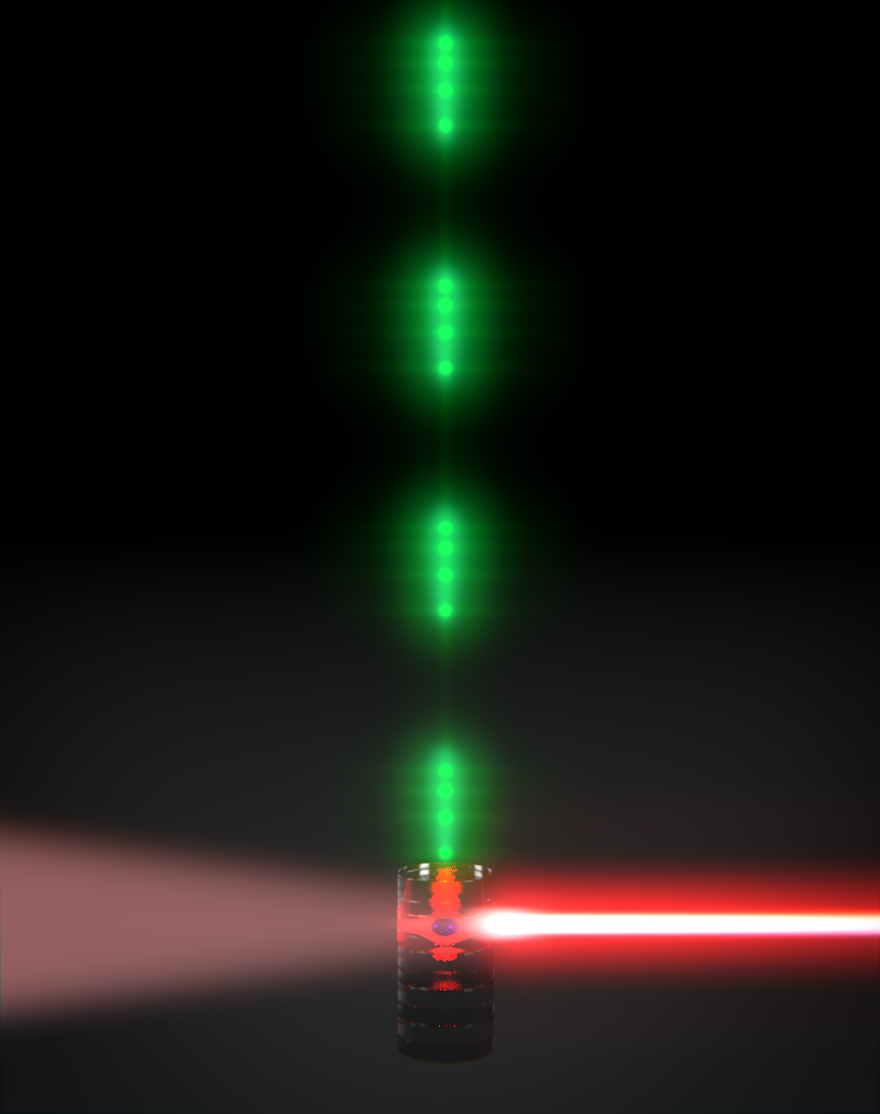 N-photon emitter

Correlations enhanced
by a cavity
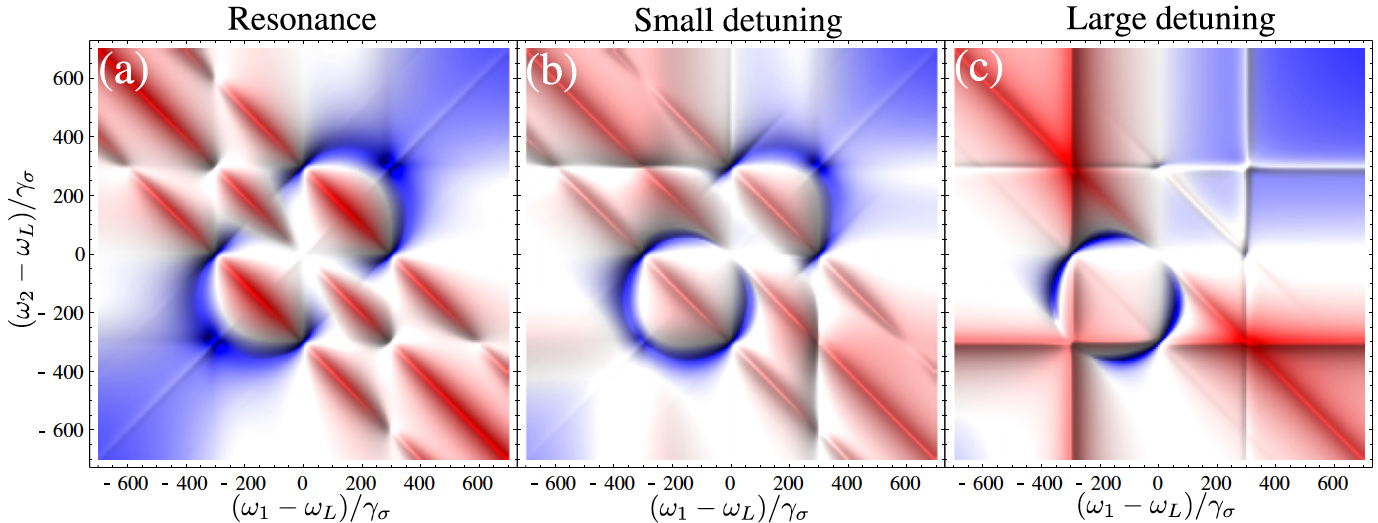 Subnatural linewidth single photon emitter

Correlations corrected by a laser
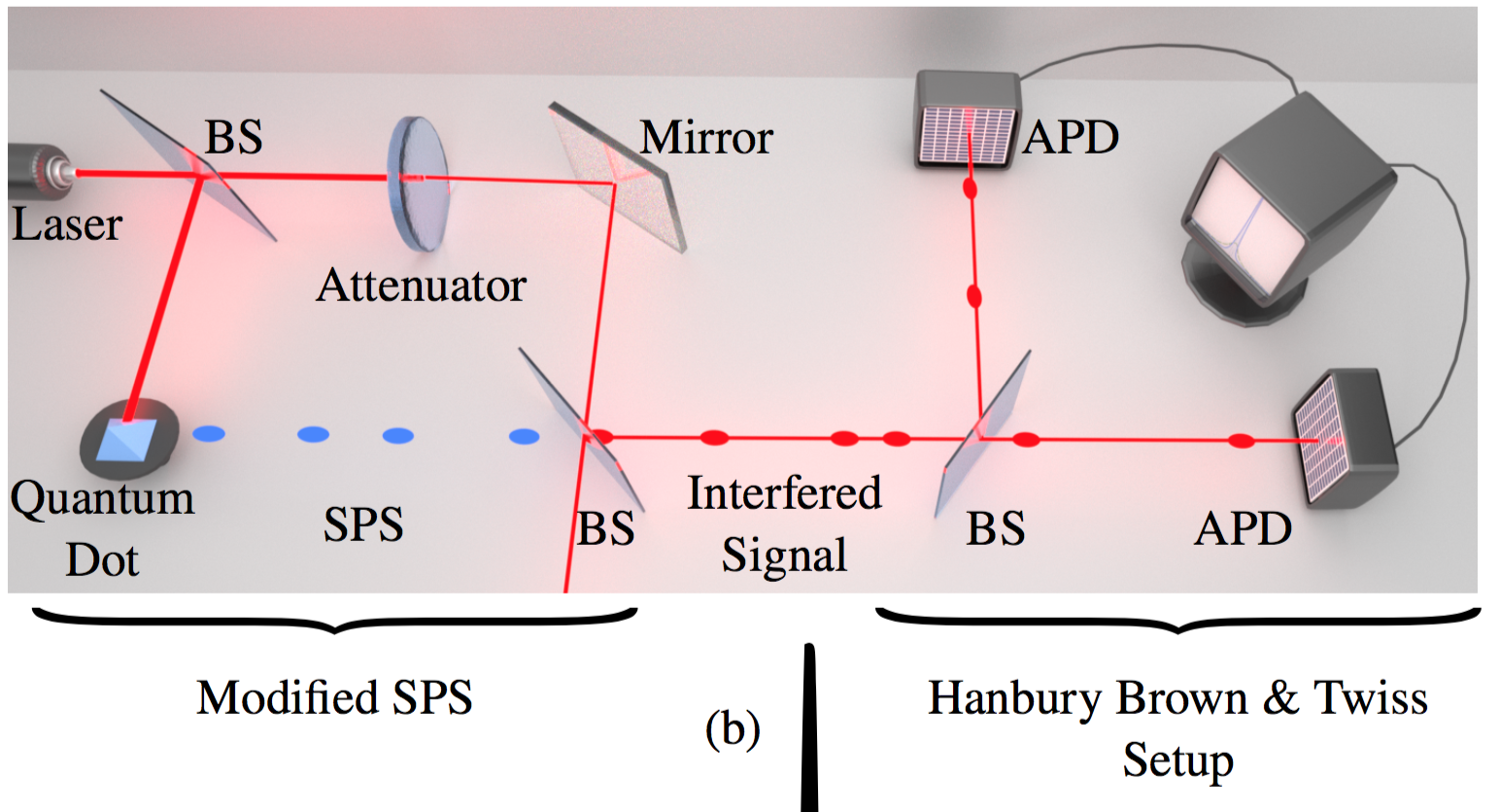 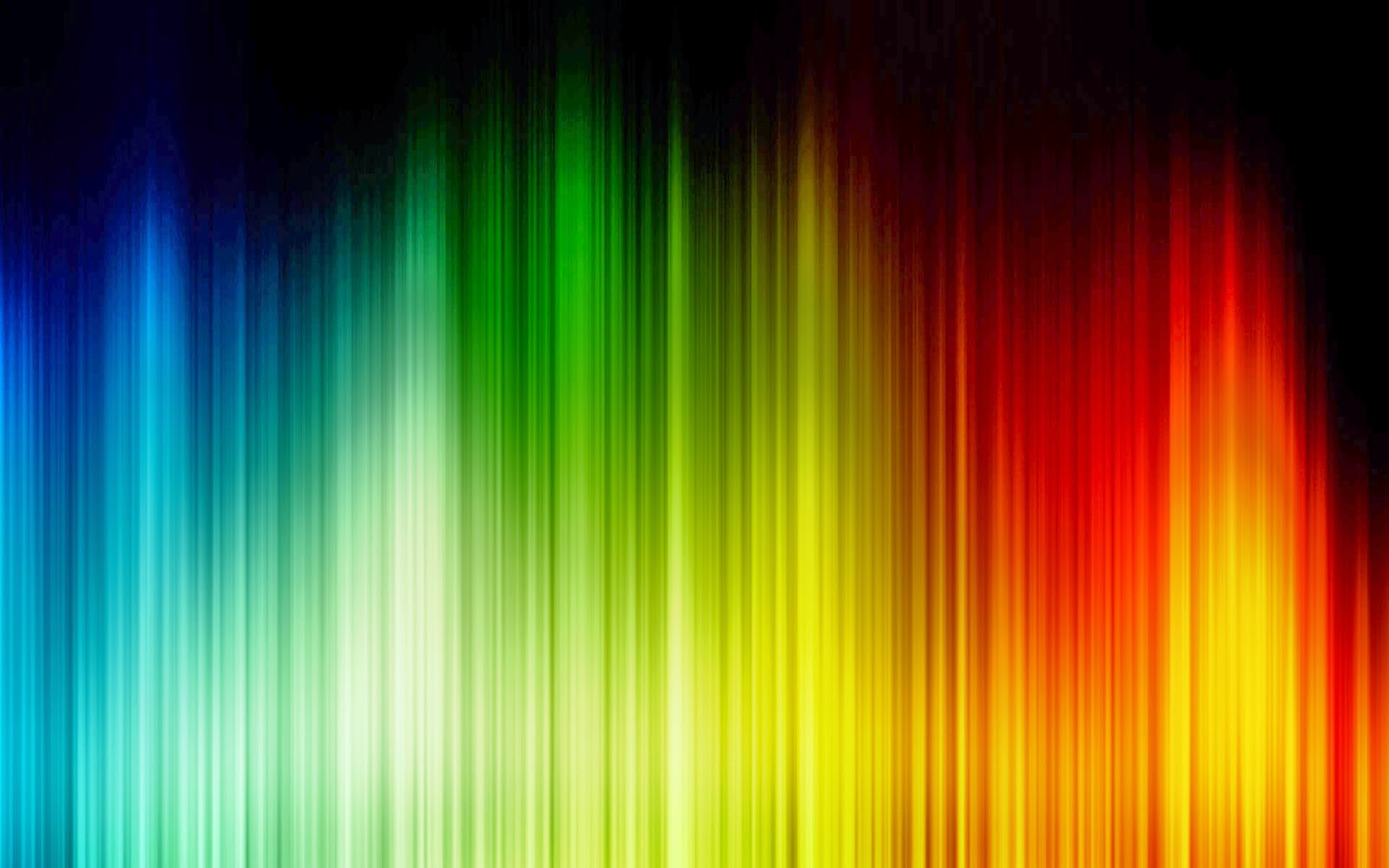 Thanks!